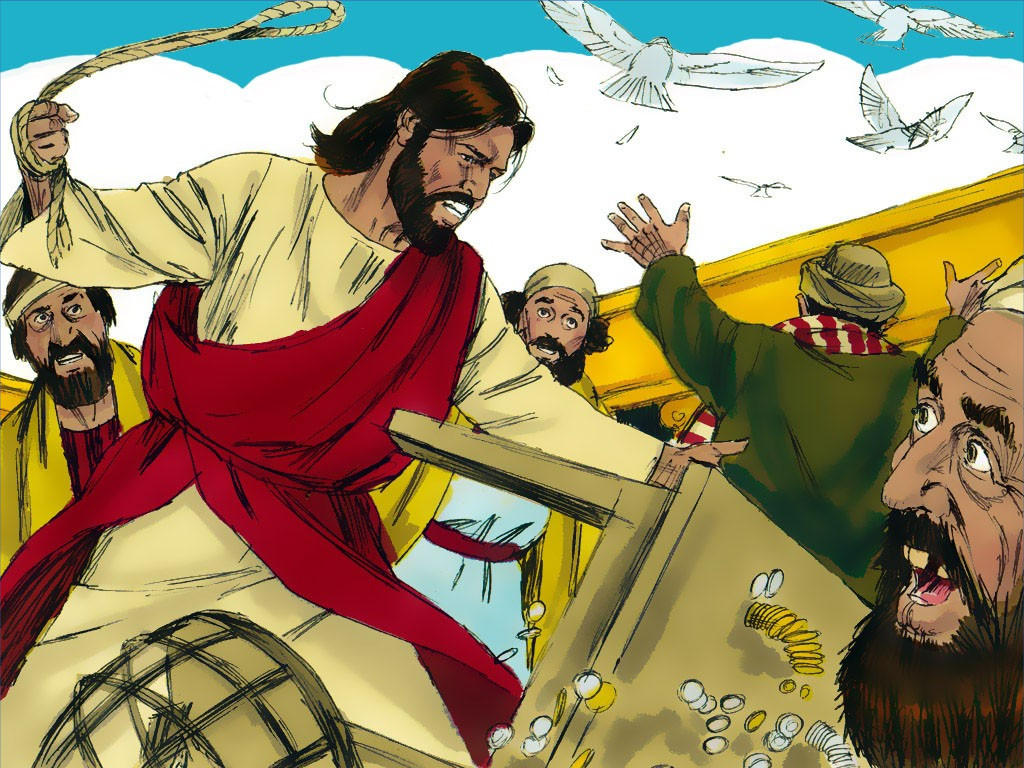 Jesus Cleanses The Temple
John 2:12- 25
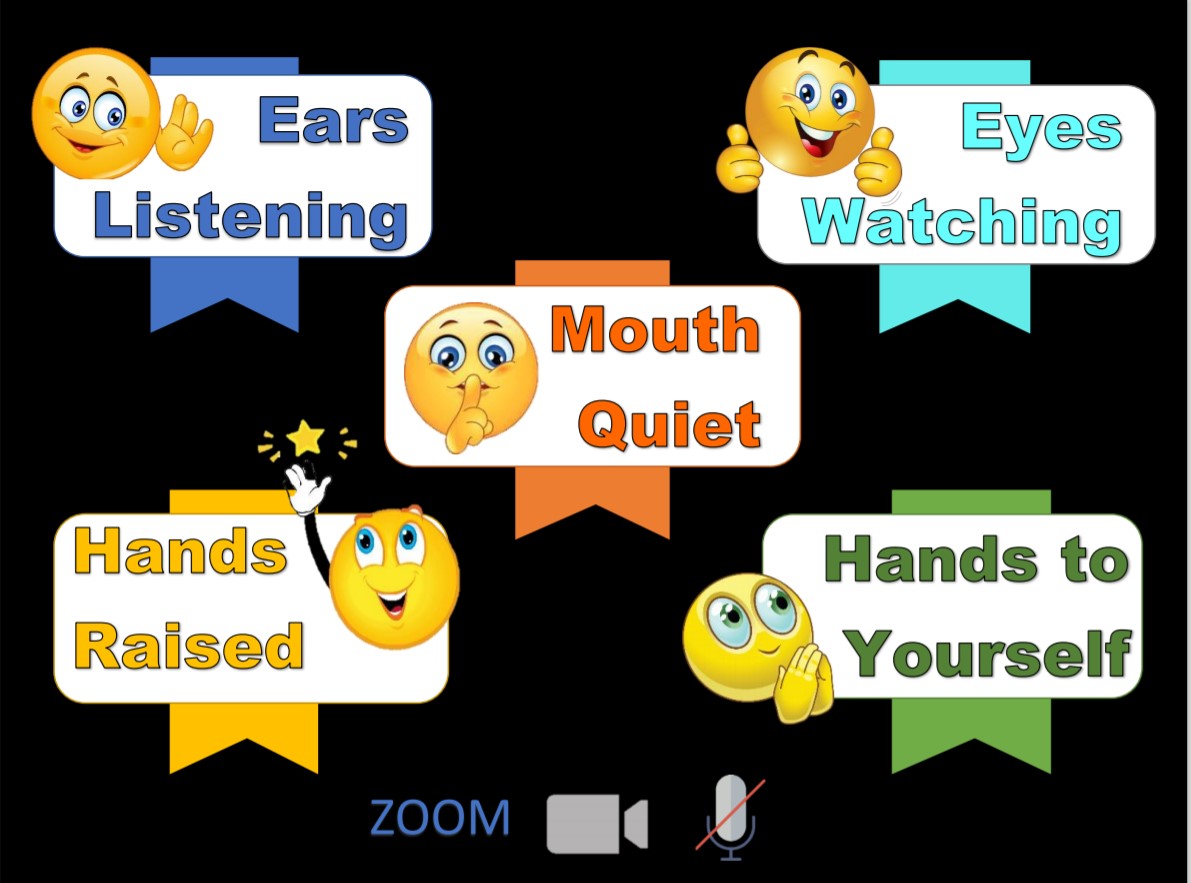 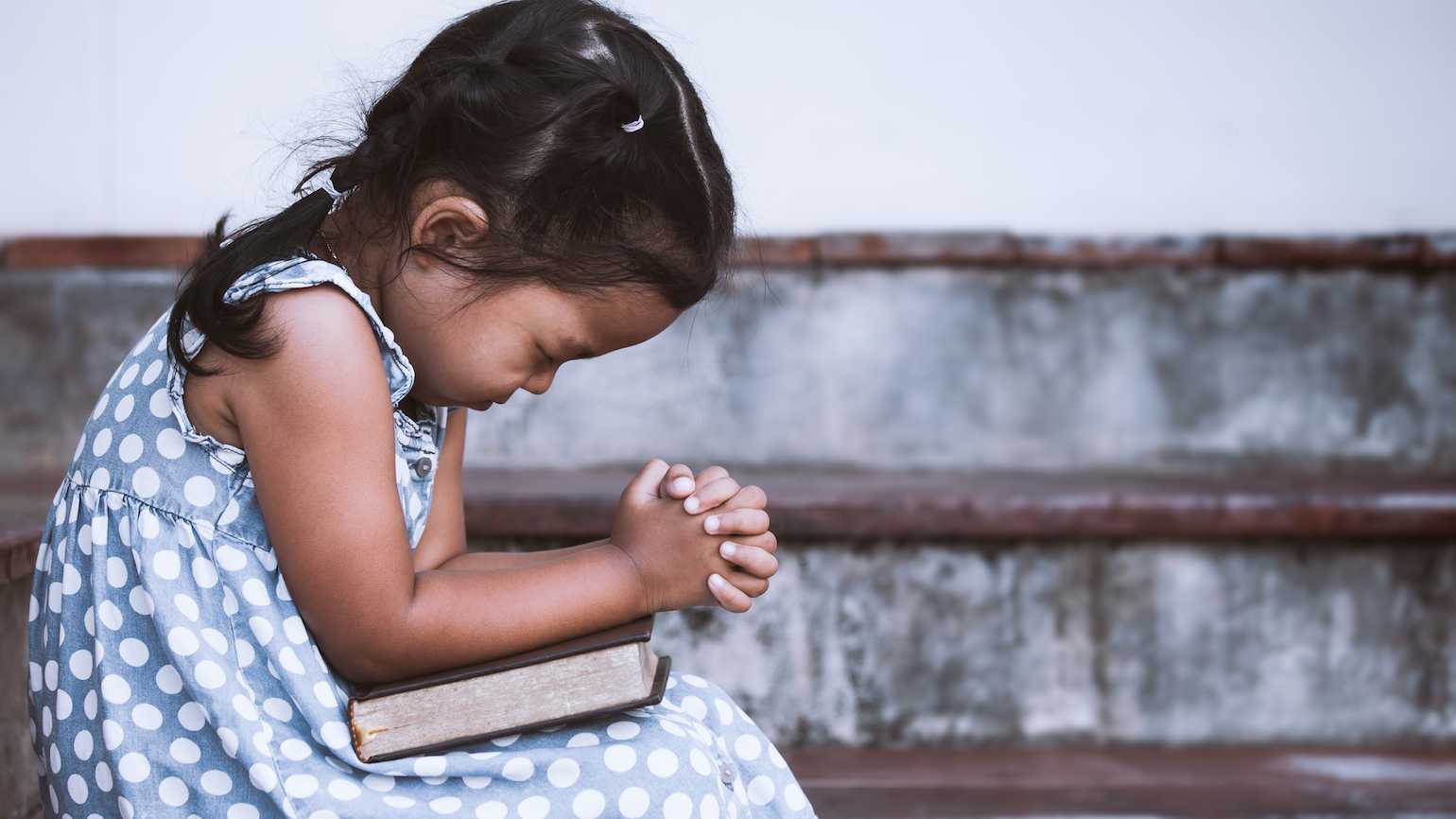 Dear Heavenly Father, 
Thank You for...
______________

Please…
_______________

In Jesus' name, 
Amen
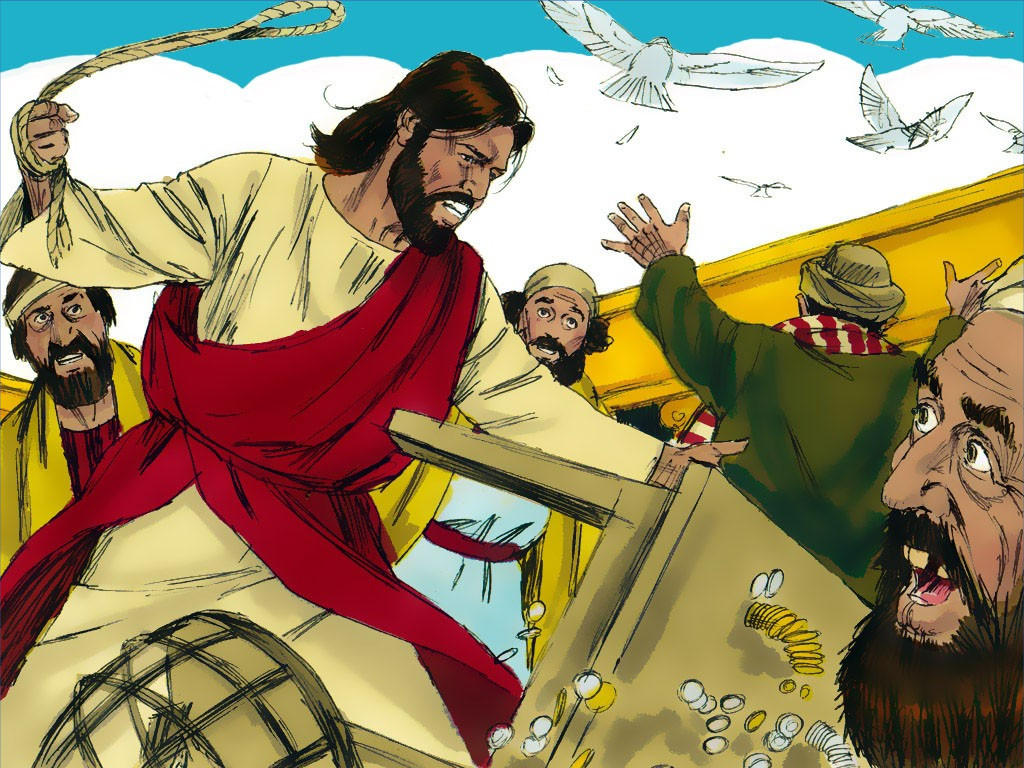 Jesus Cleanses the Temple
John 2:12-25
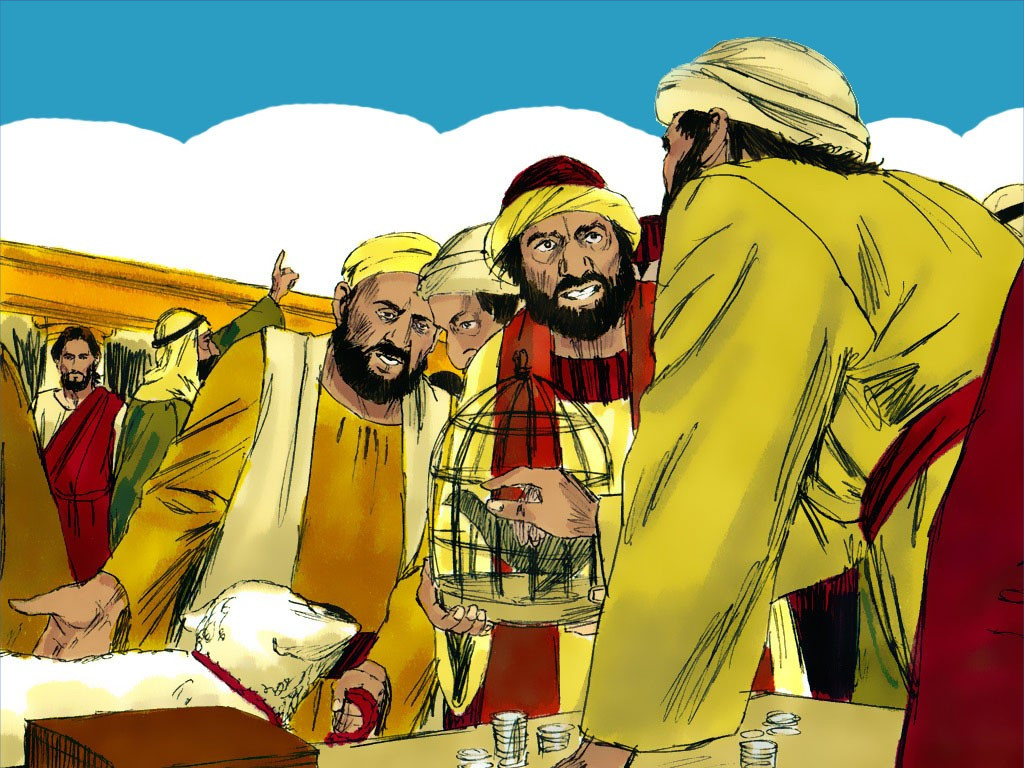 Romans 3:23
“For all have sinned, 
and come short of 
the glory of God.”
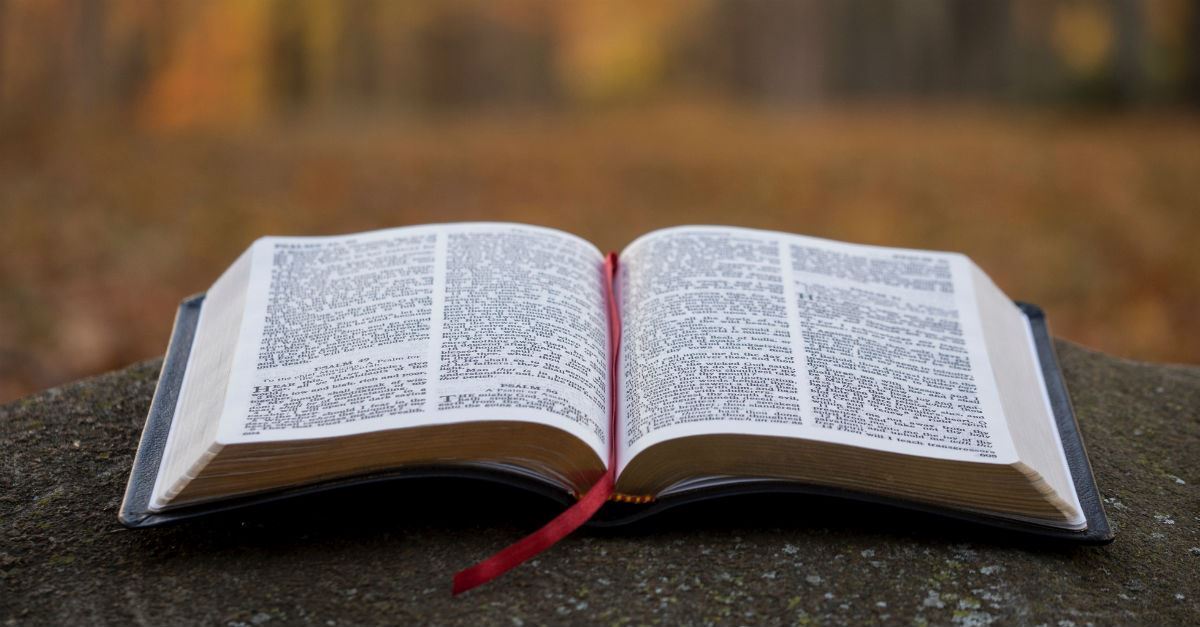 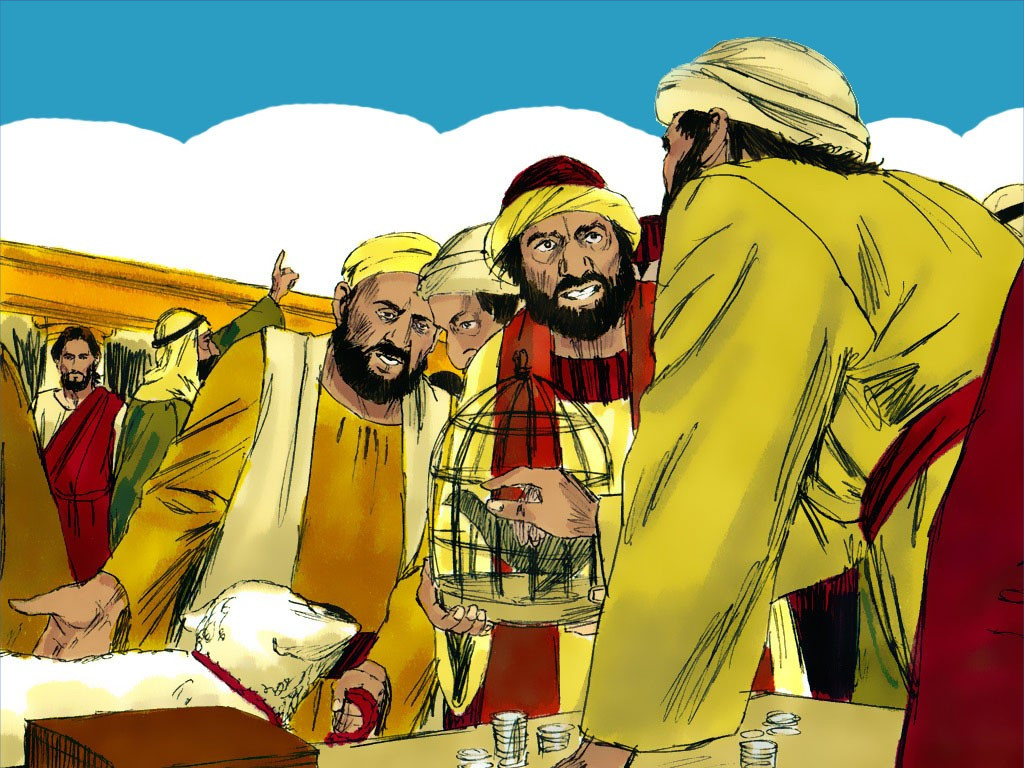 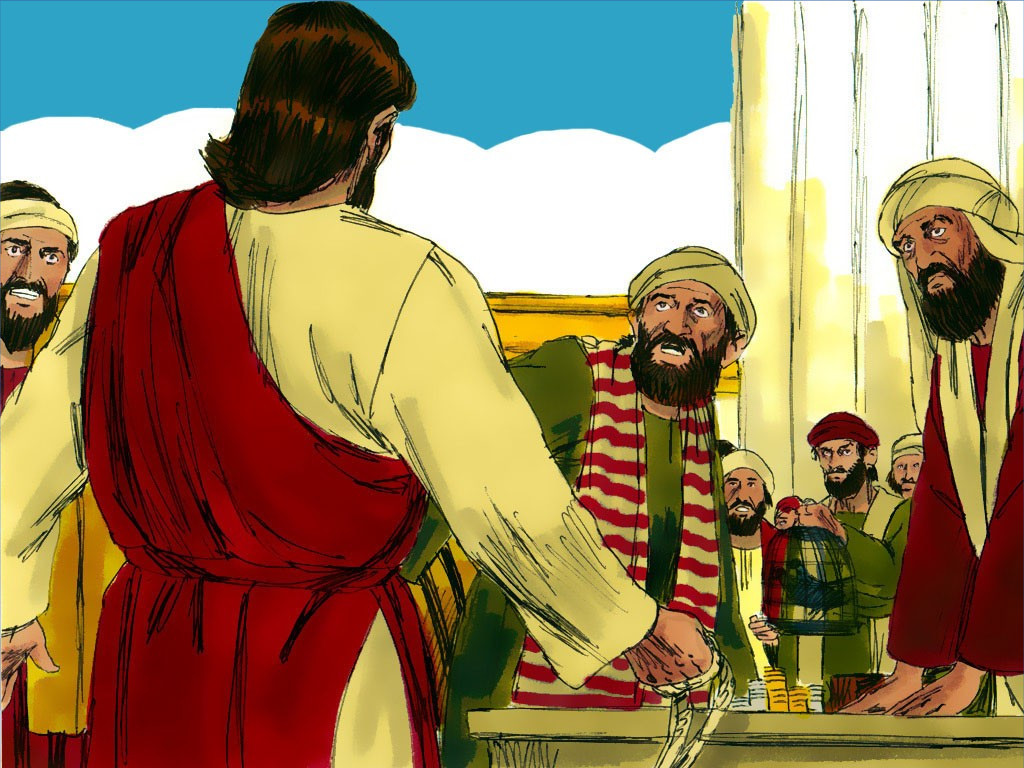 You should hate sin just like God does
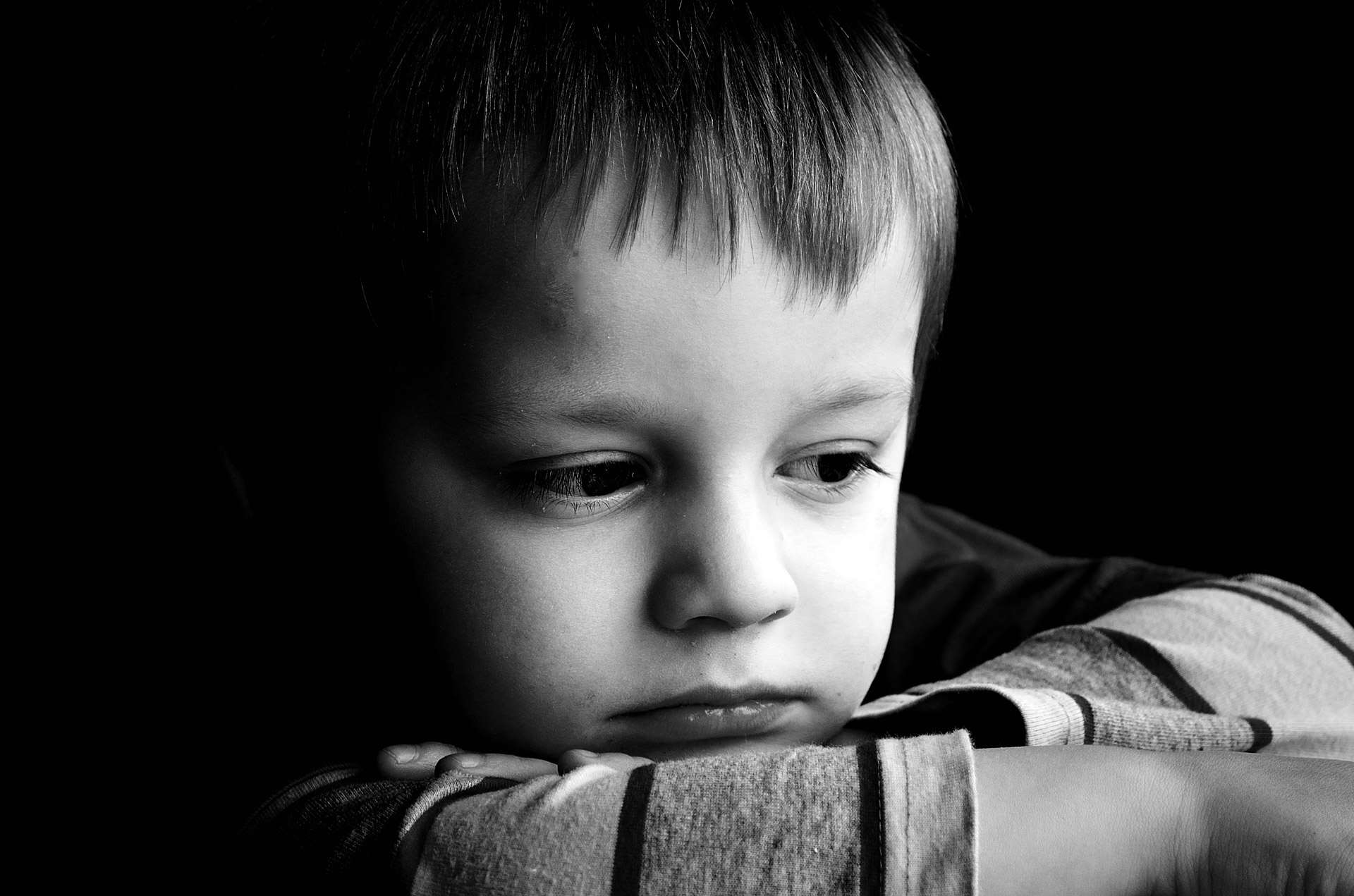 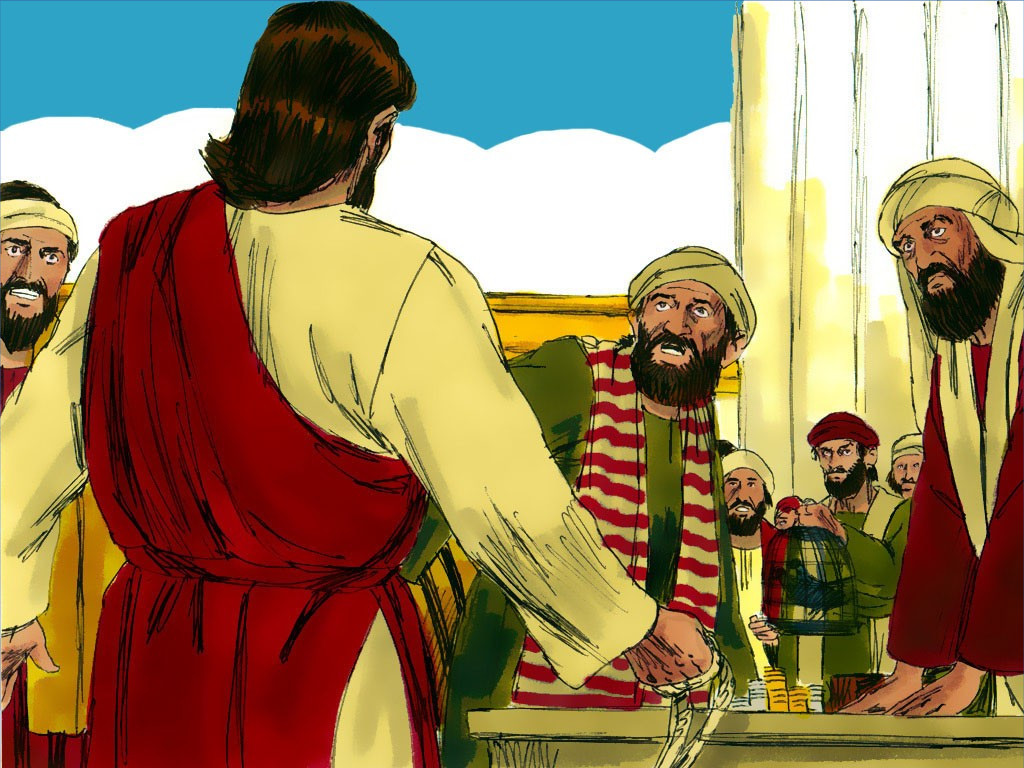 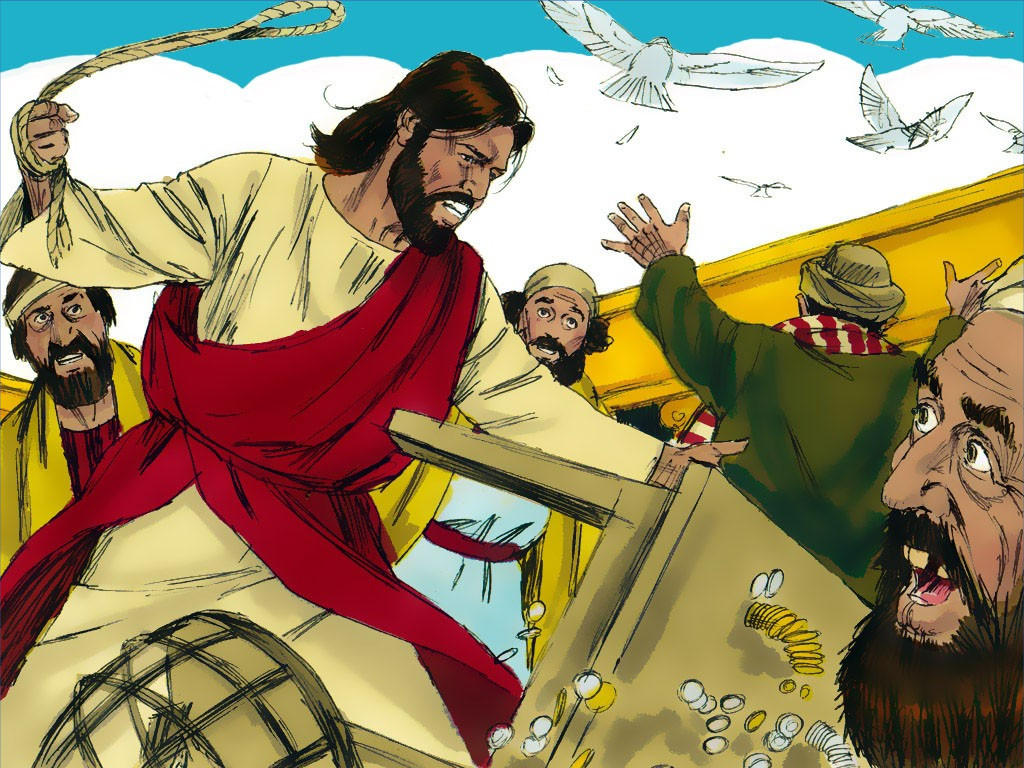 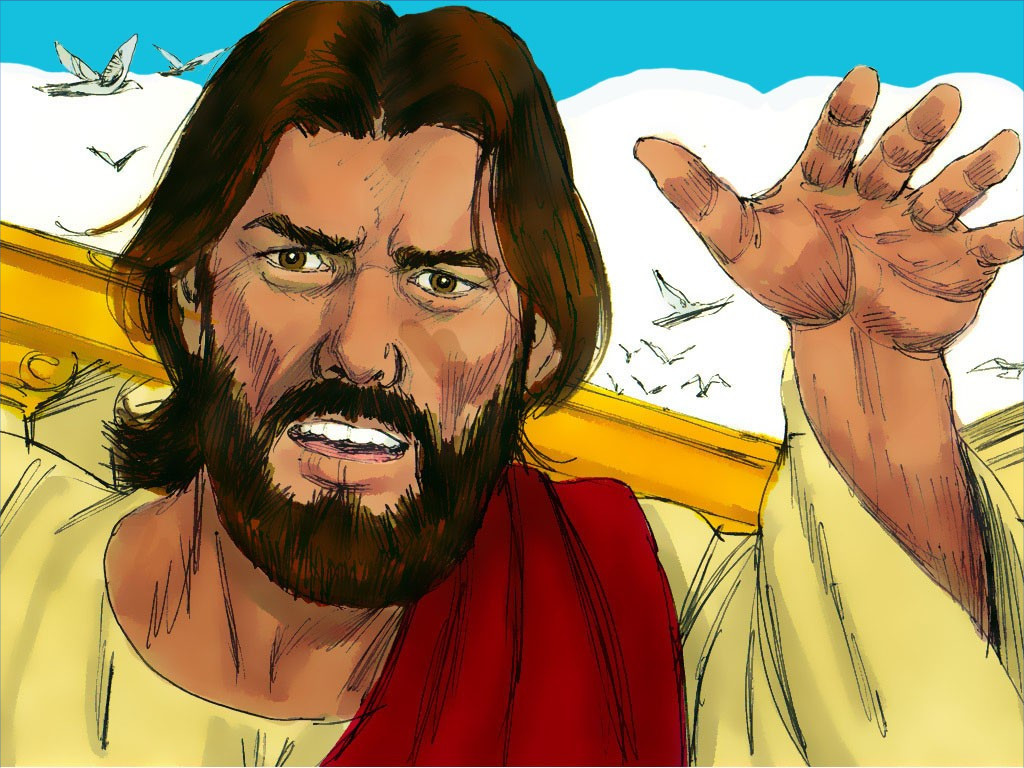 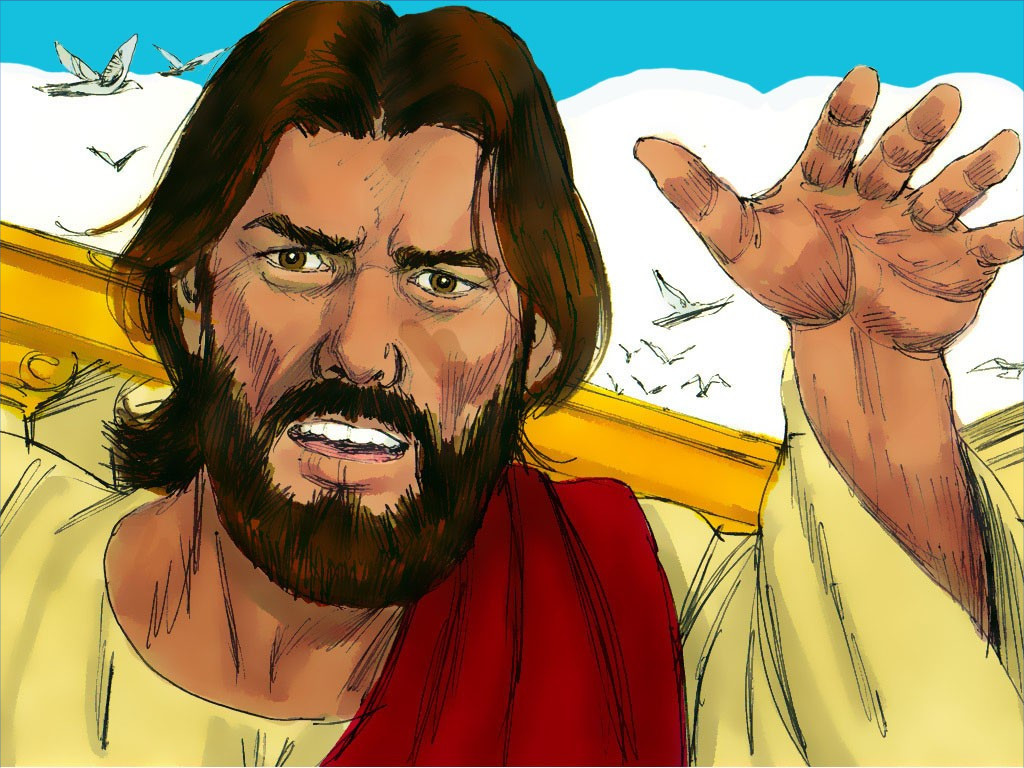 Take these things away!
Do not make My Father’s house a house of business!
You should hate sin just like God does
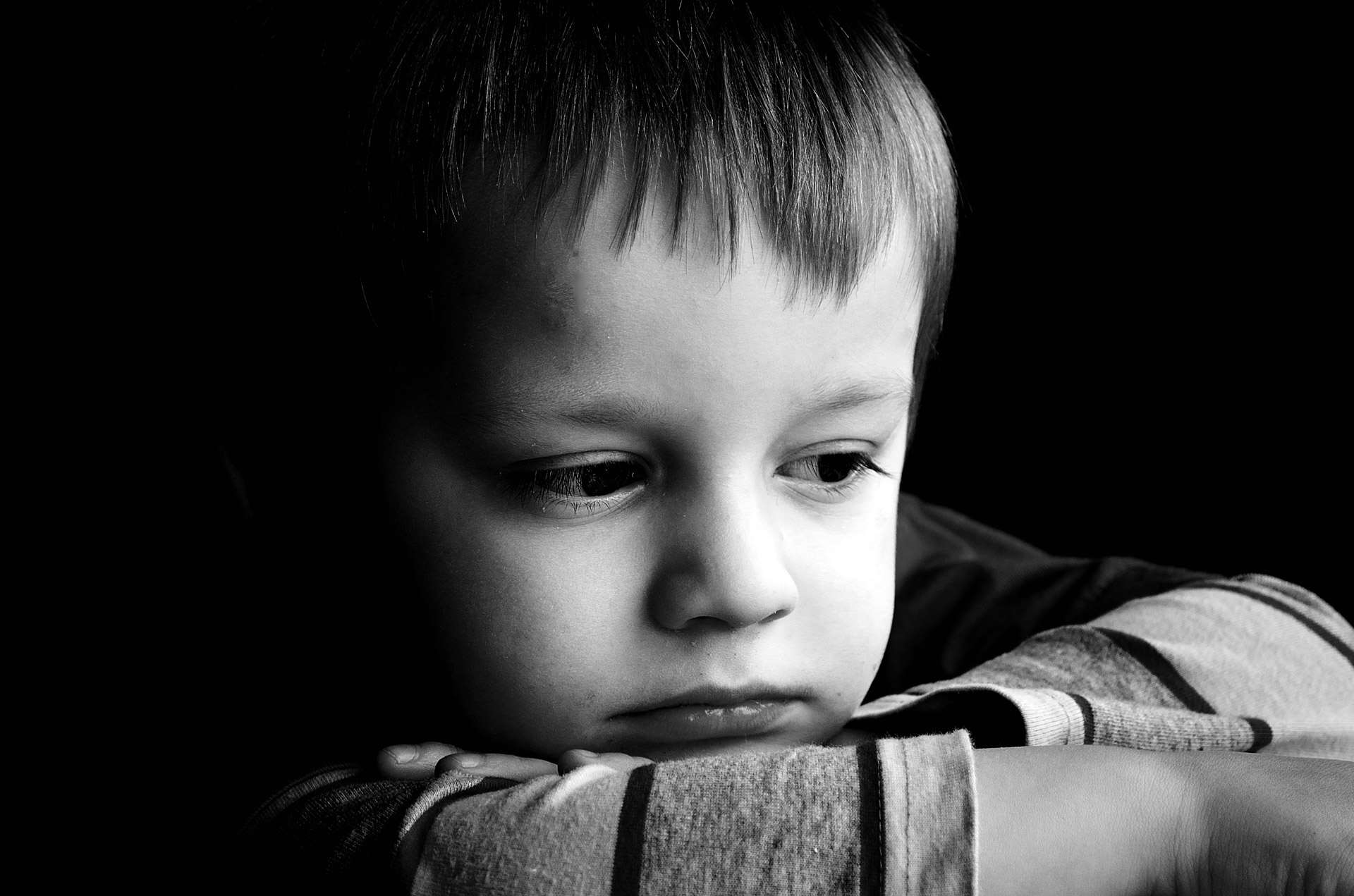 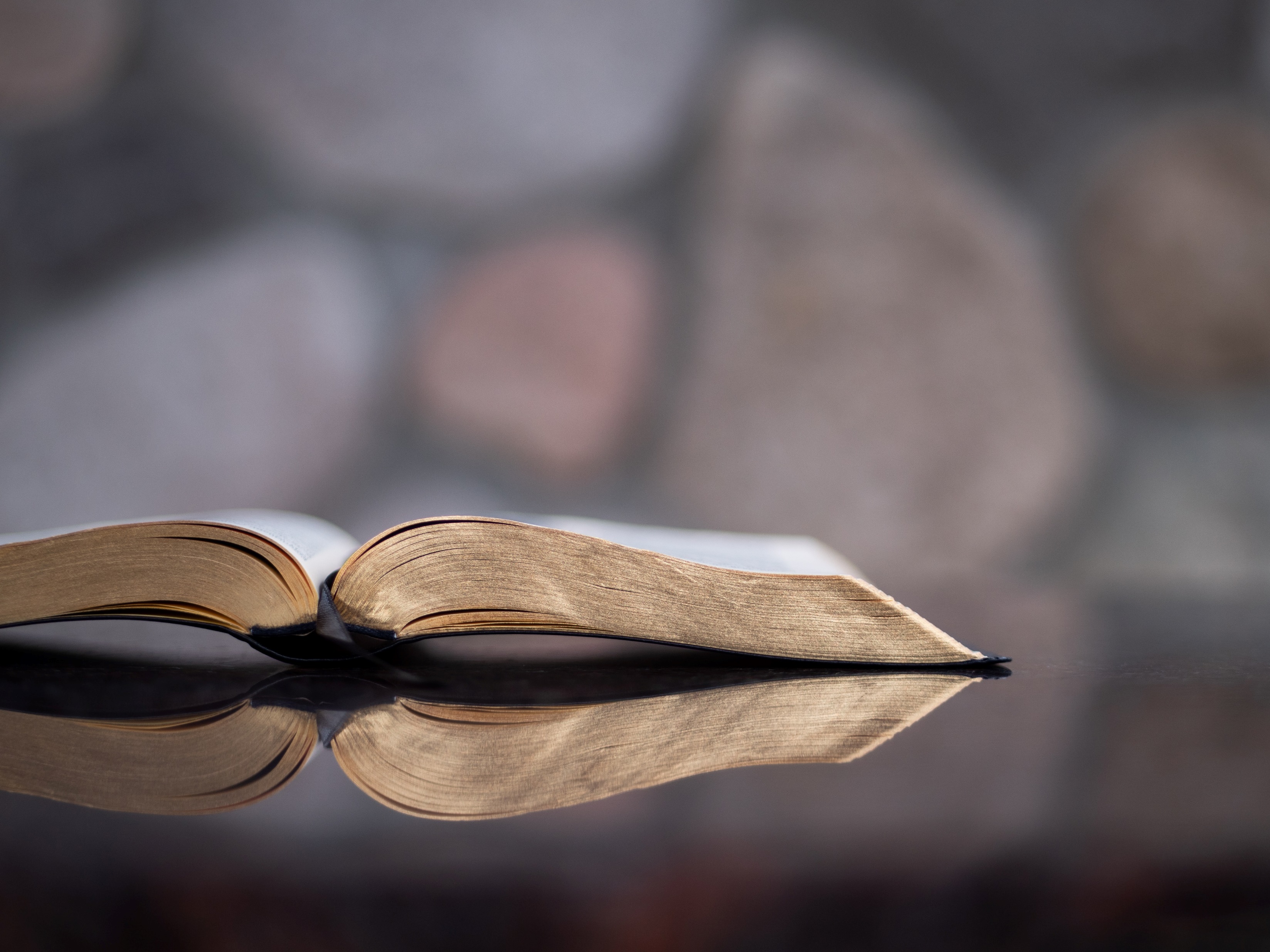 I John 2:15
“Love not the world, neither the things that are in the world. 
If any man love the world, the love of the Father is not in him. ”
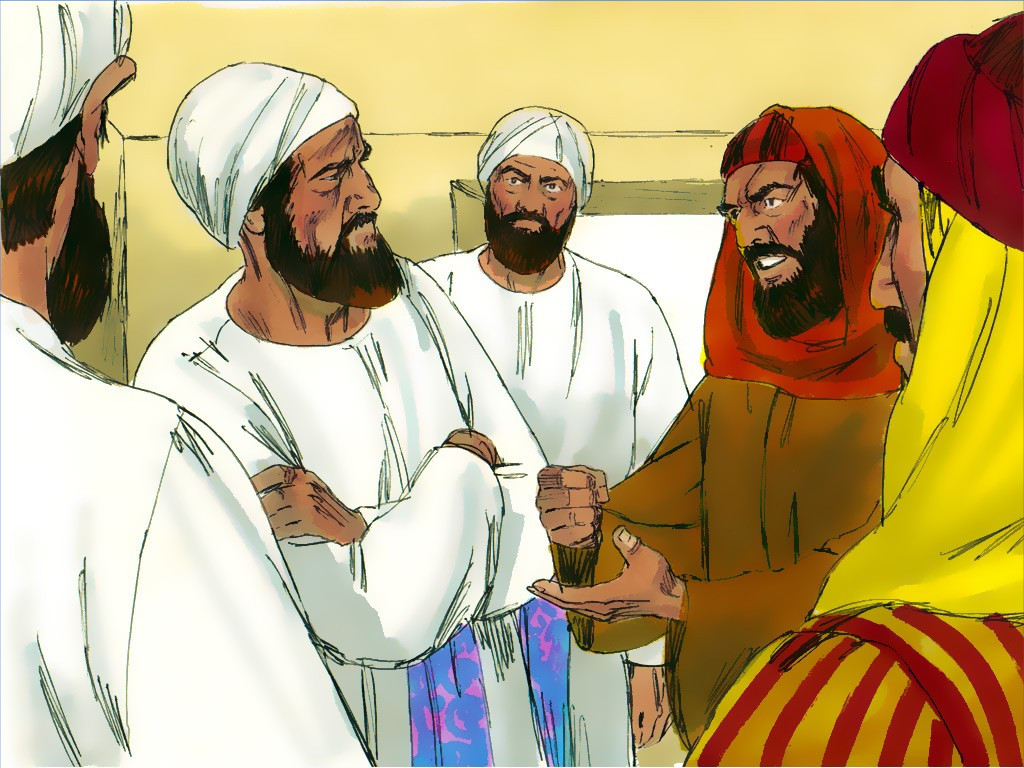 1 Peter 3:18
“…Christ… suffered for sins, 
the Just for the unjust, 
that He might bring us to God….”
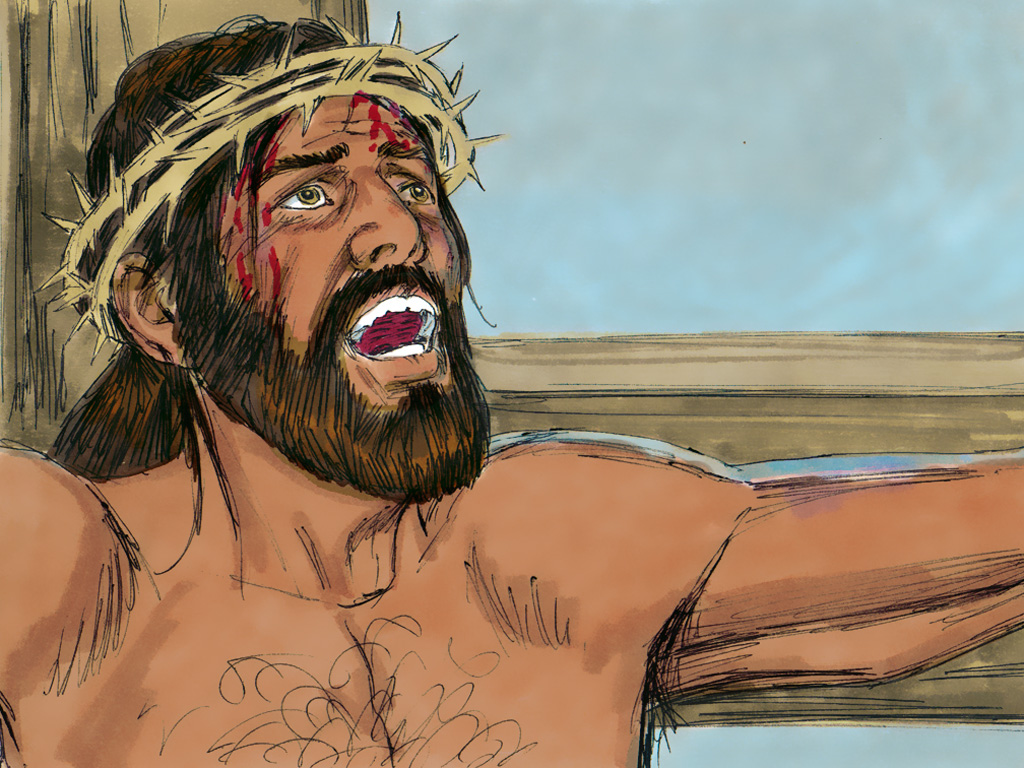 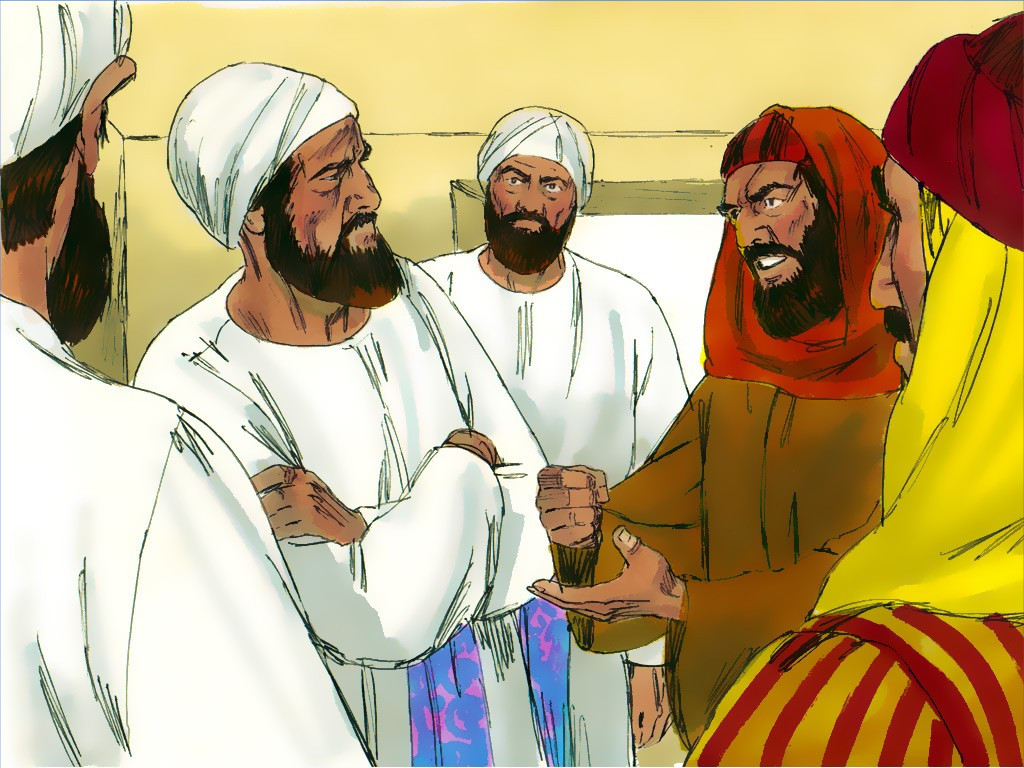 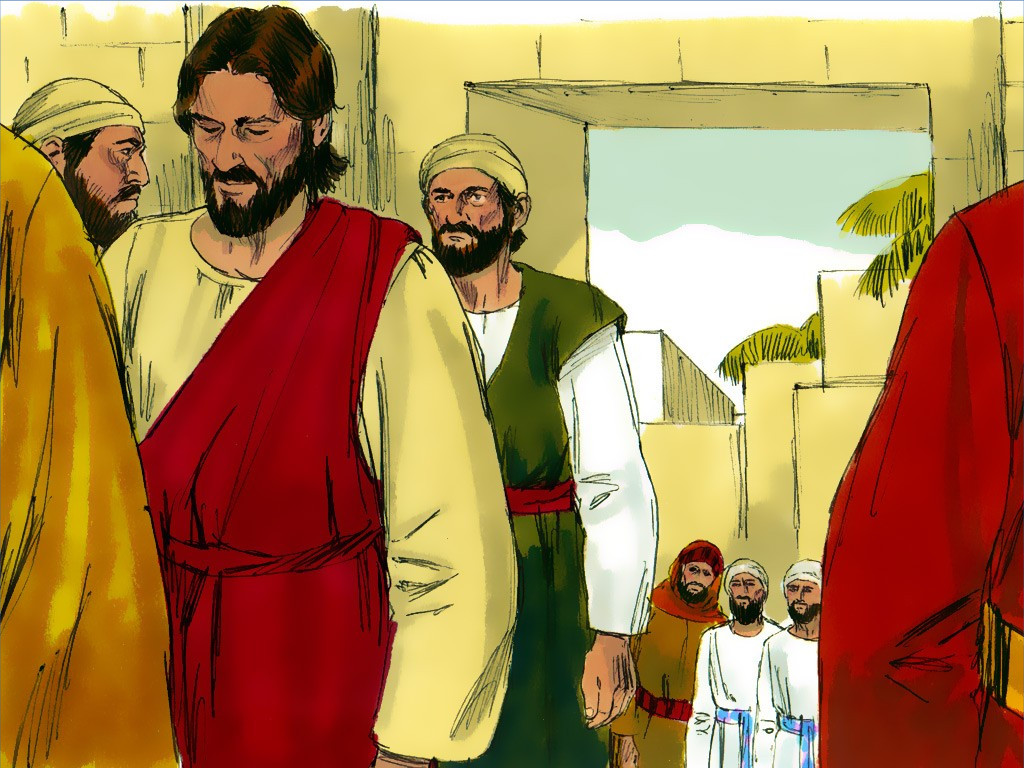 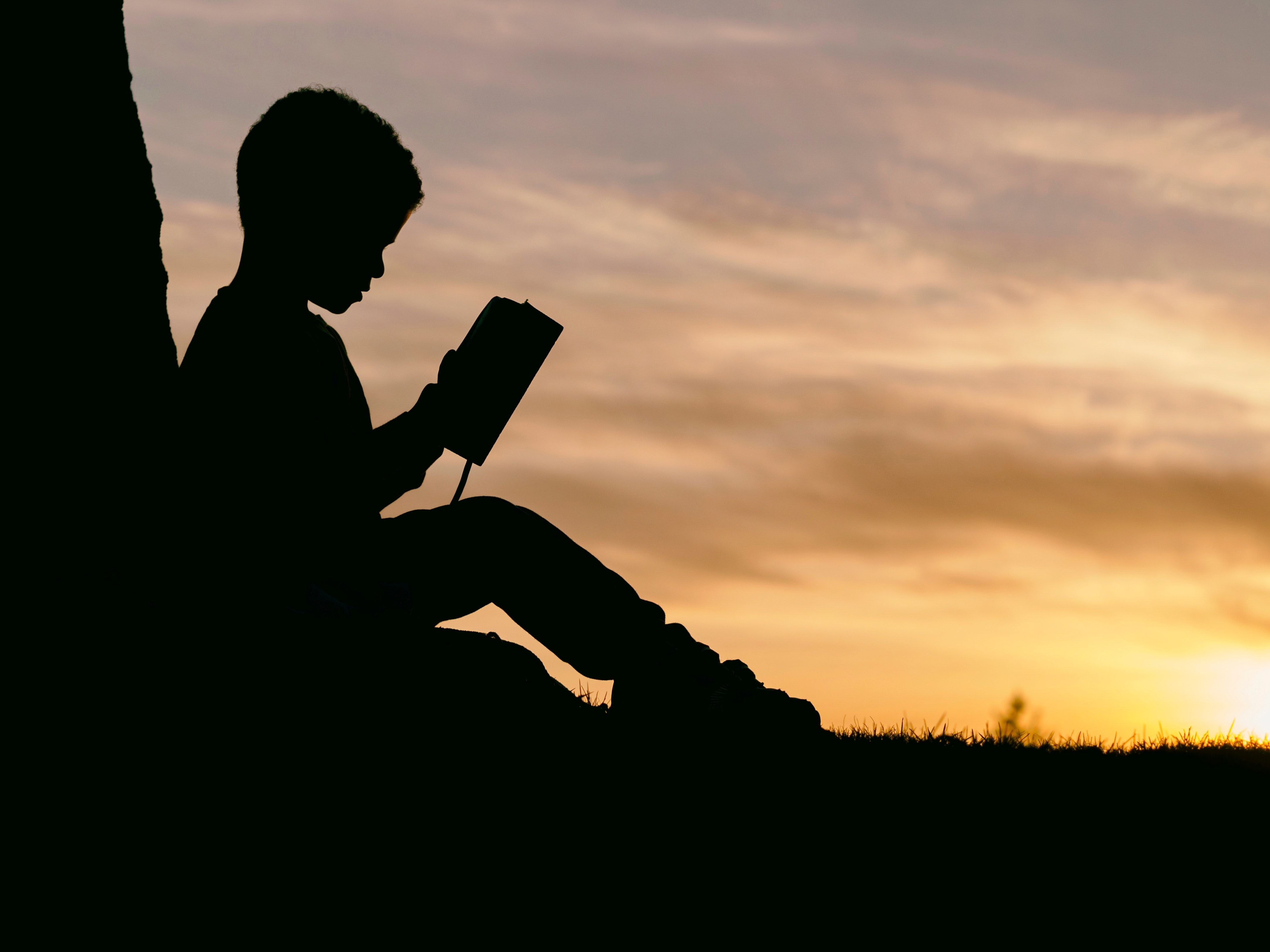 John 1:12
“…As many as receive Him (Jesus), to them gave He power to become the sons of God….”
You should hate sin just like God does
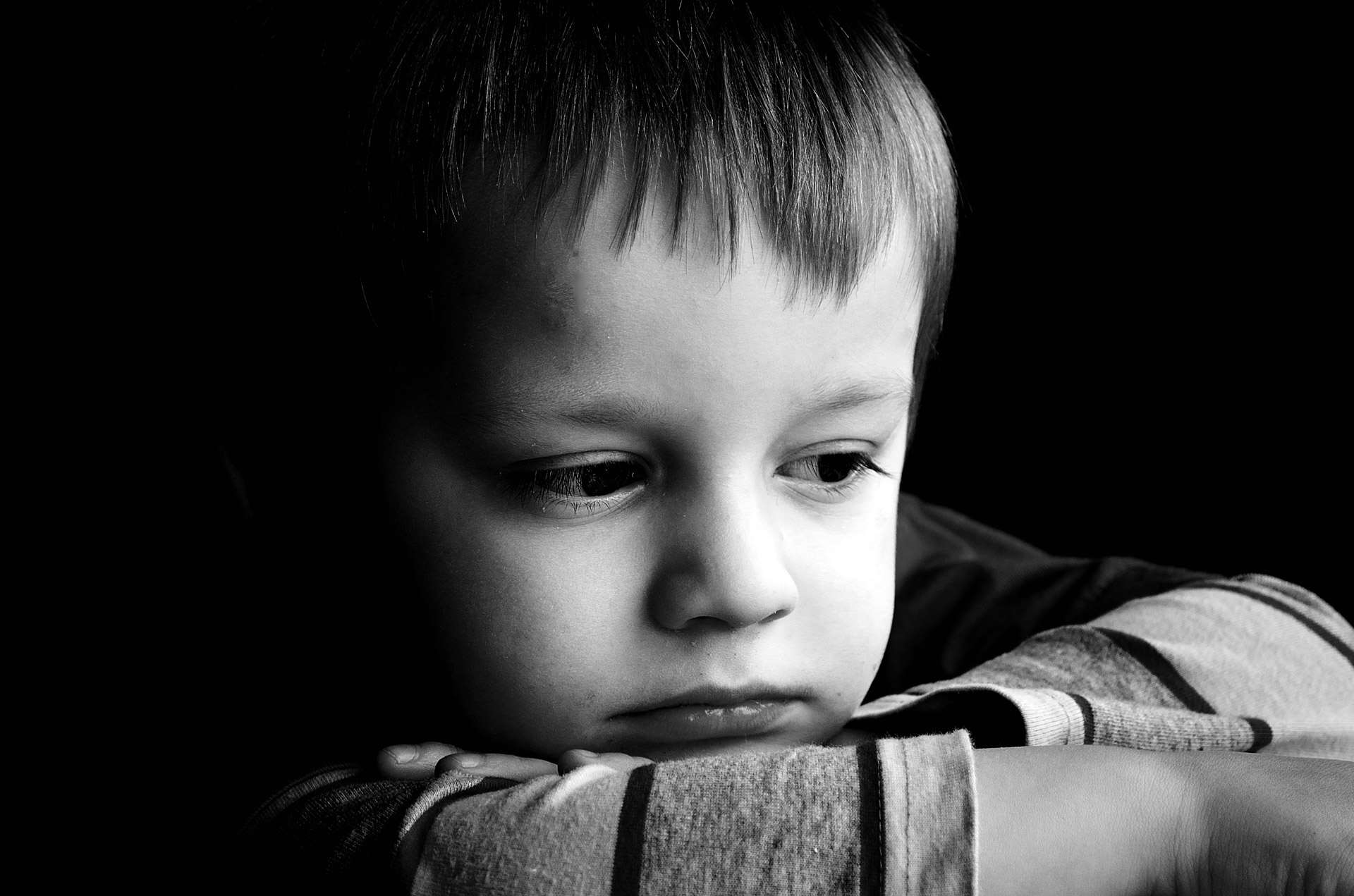 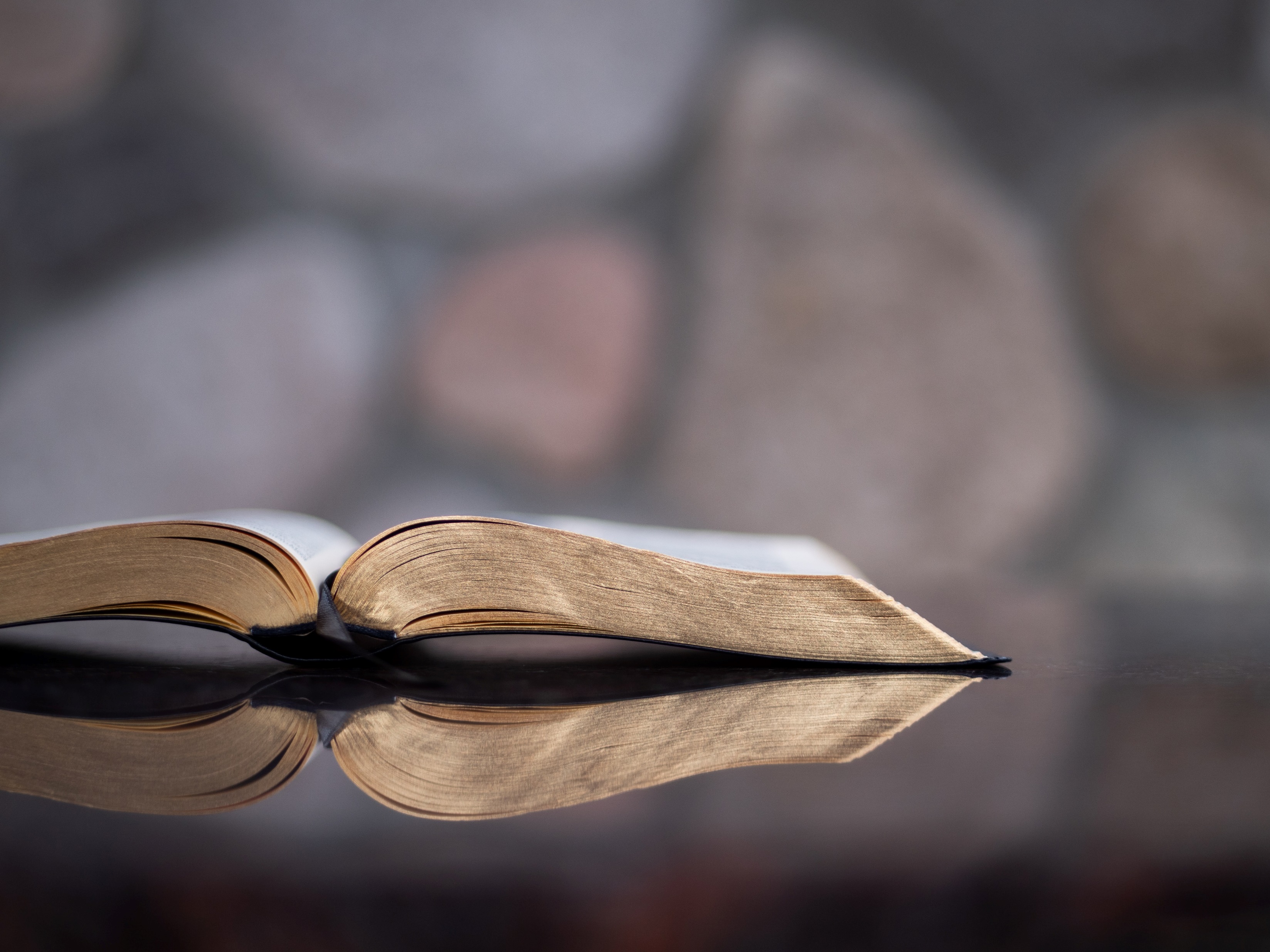 I John 2:15
“Love not the world, neither the things that are in the world. If any man love the world, the love of the Father is not in him. ”
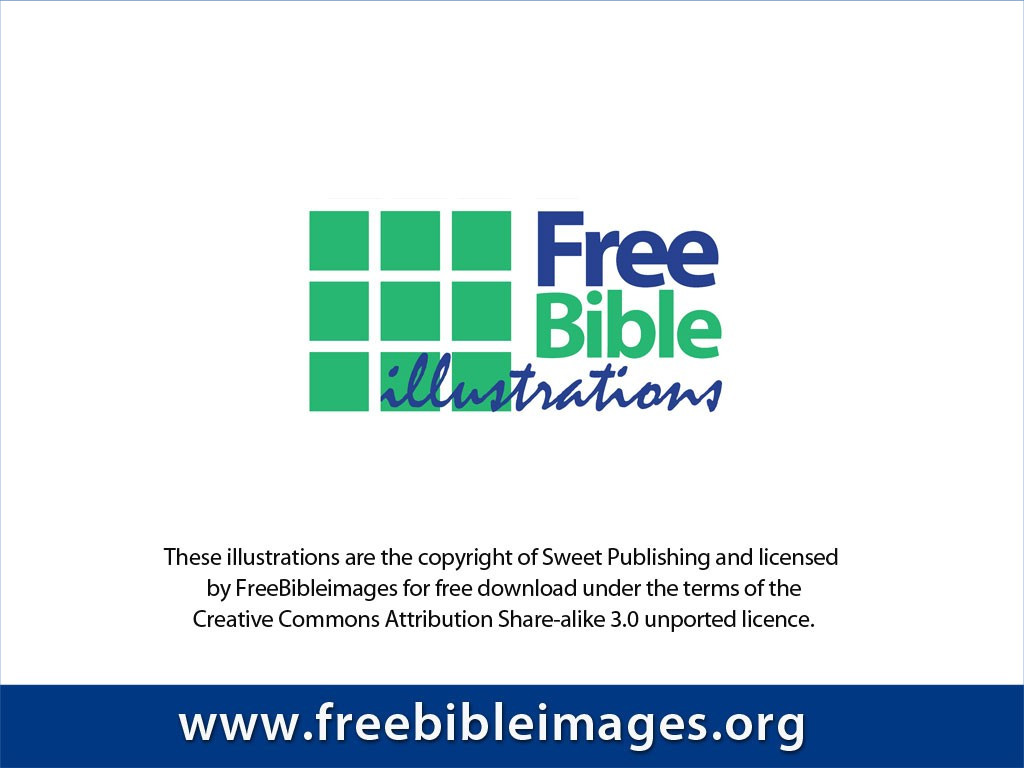 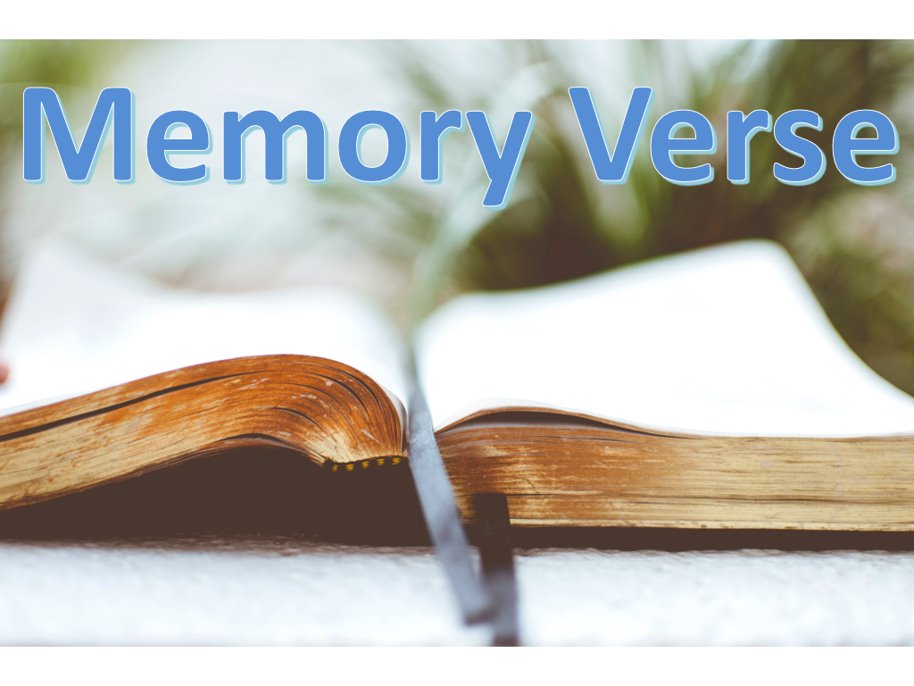 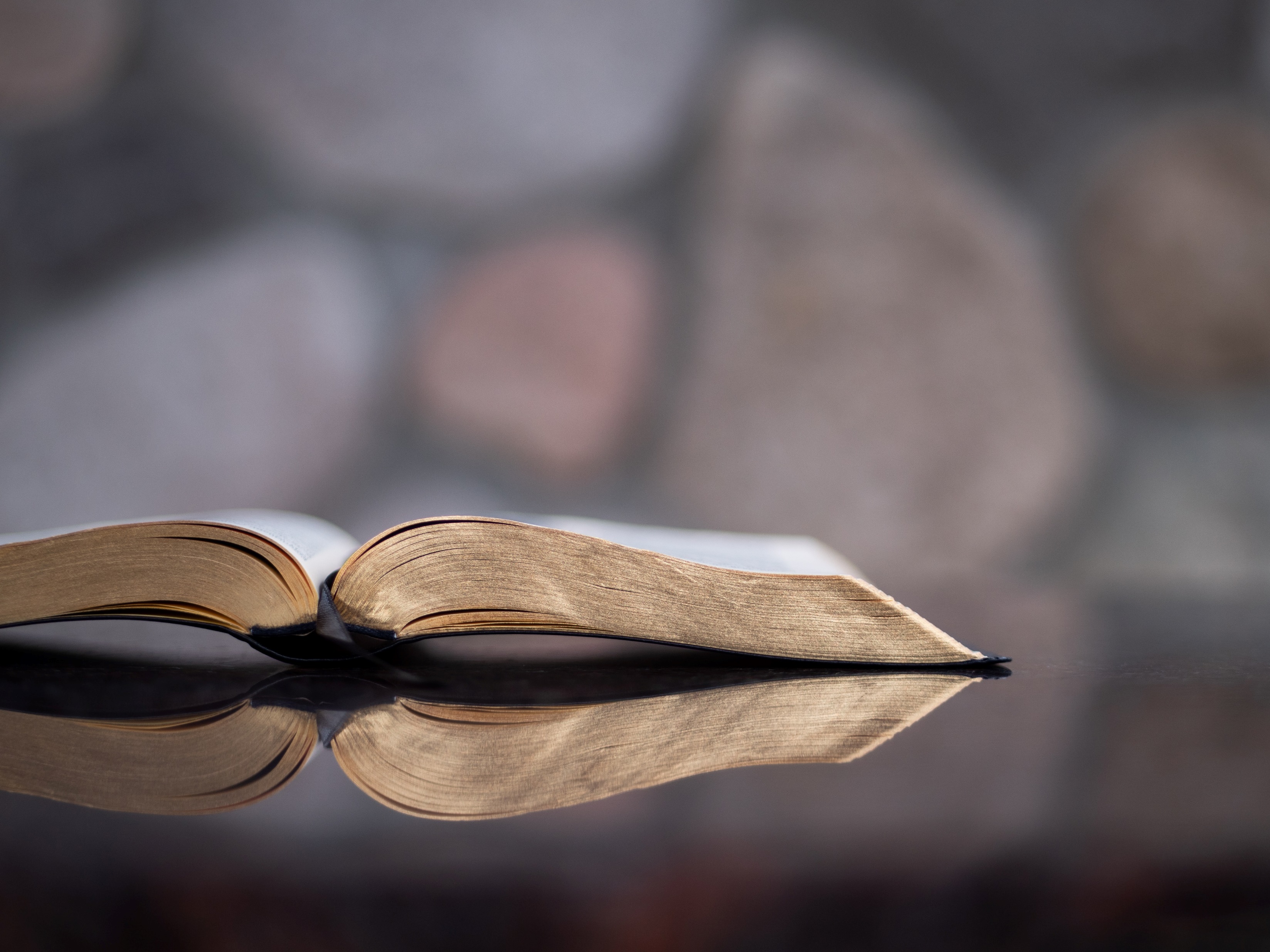 I John 2:15
“Love not the world, neither the things that are in the world. 
If any man love the world, the love of the Father is not in him. ”
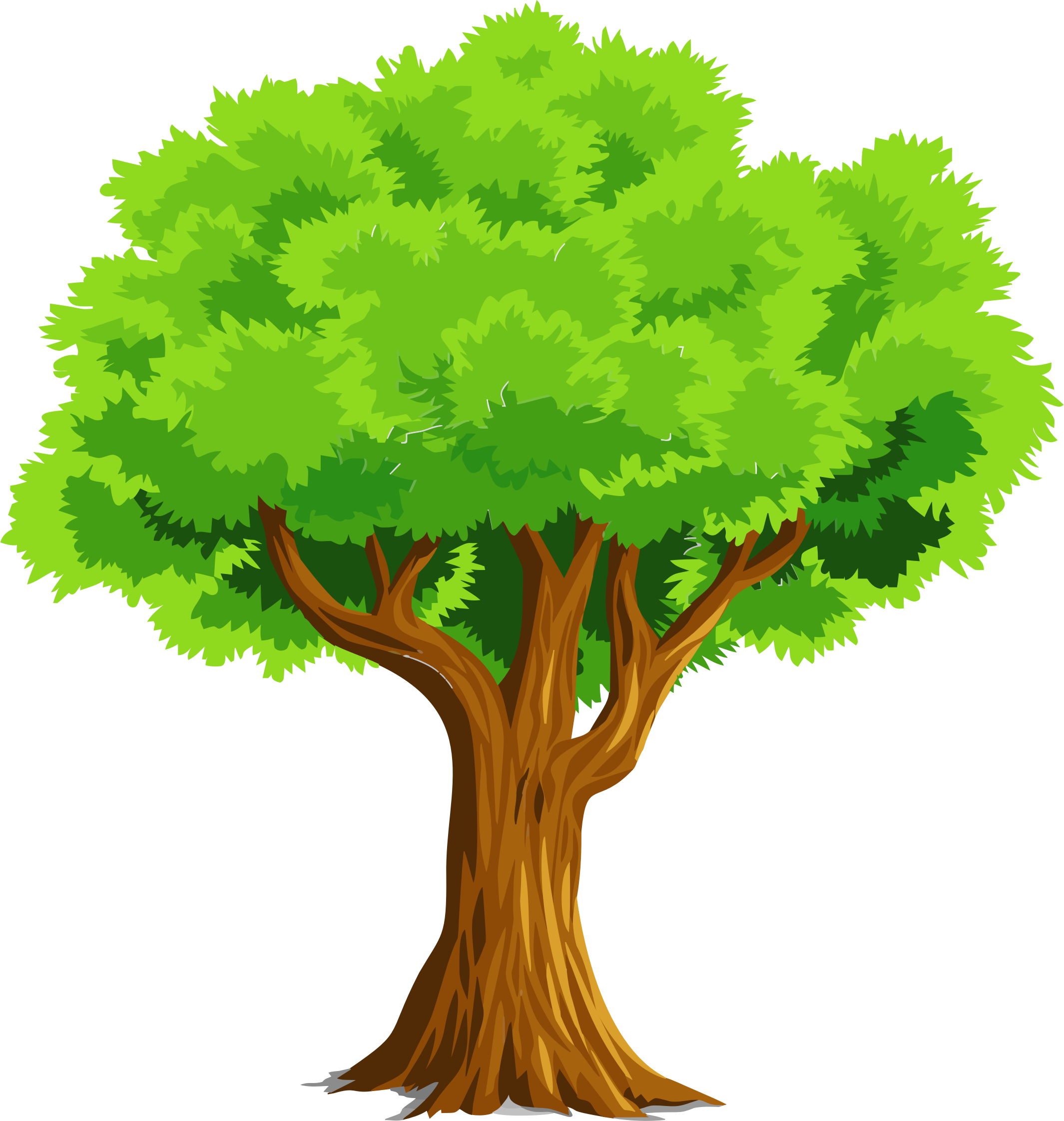 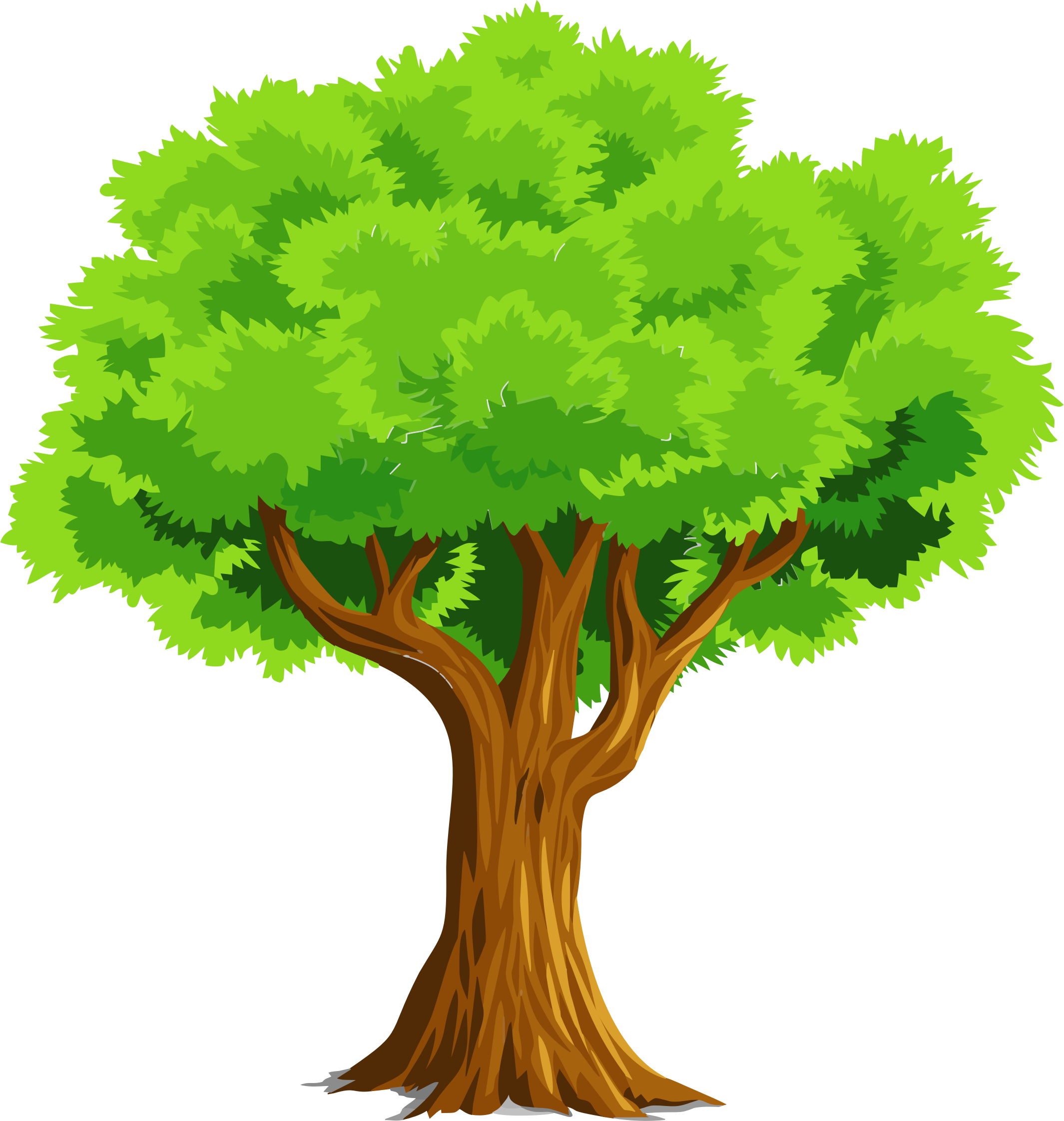 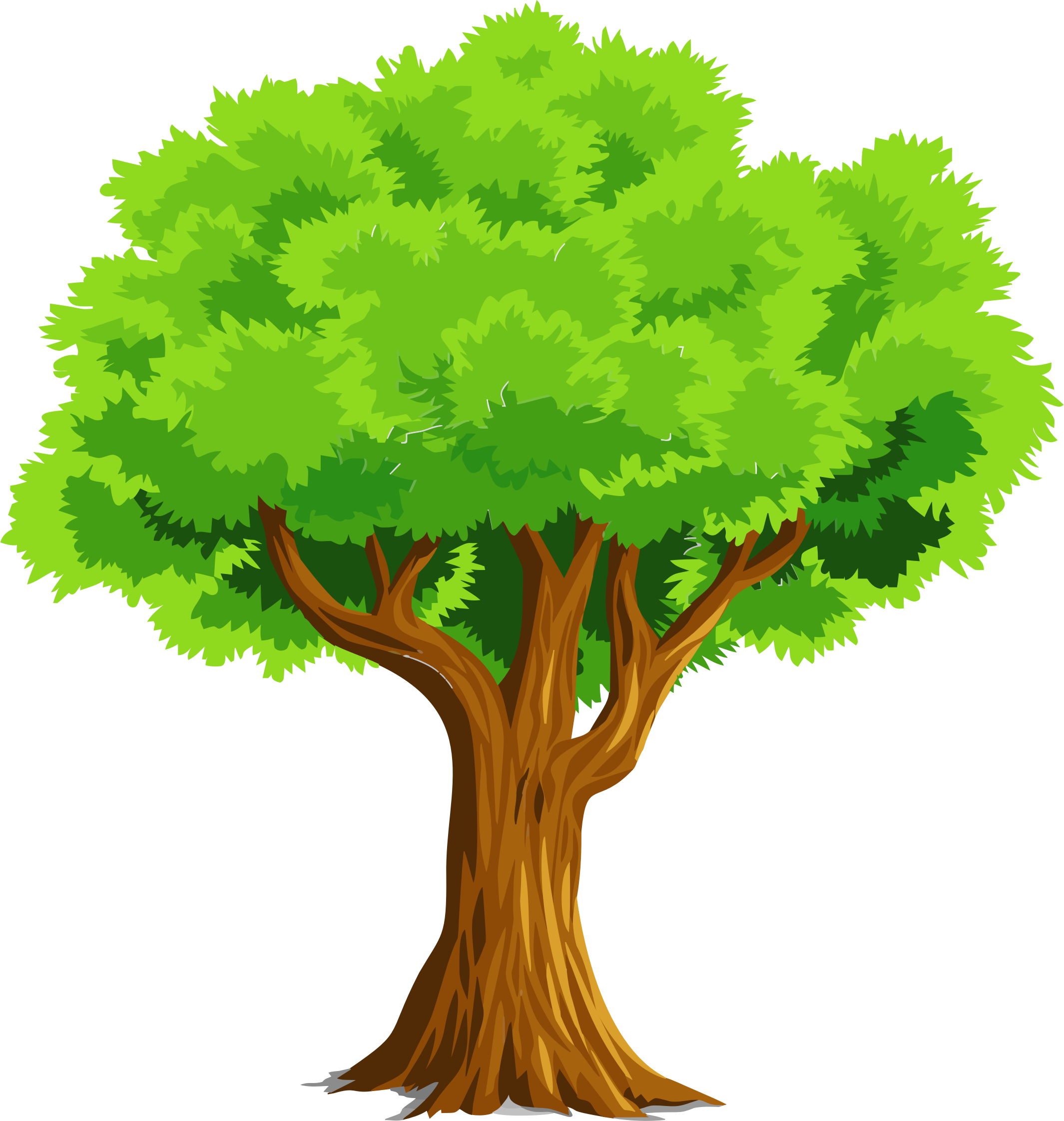 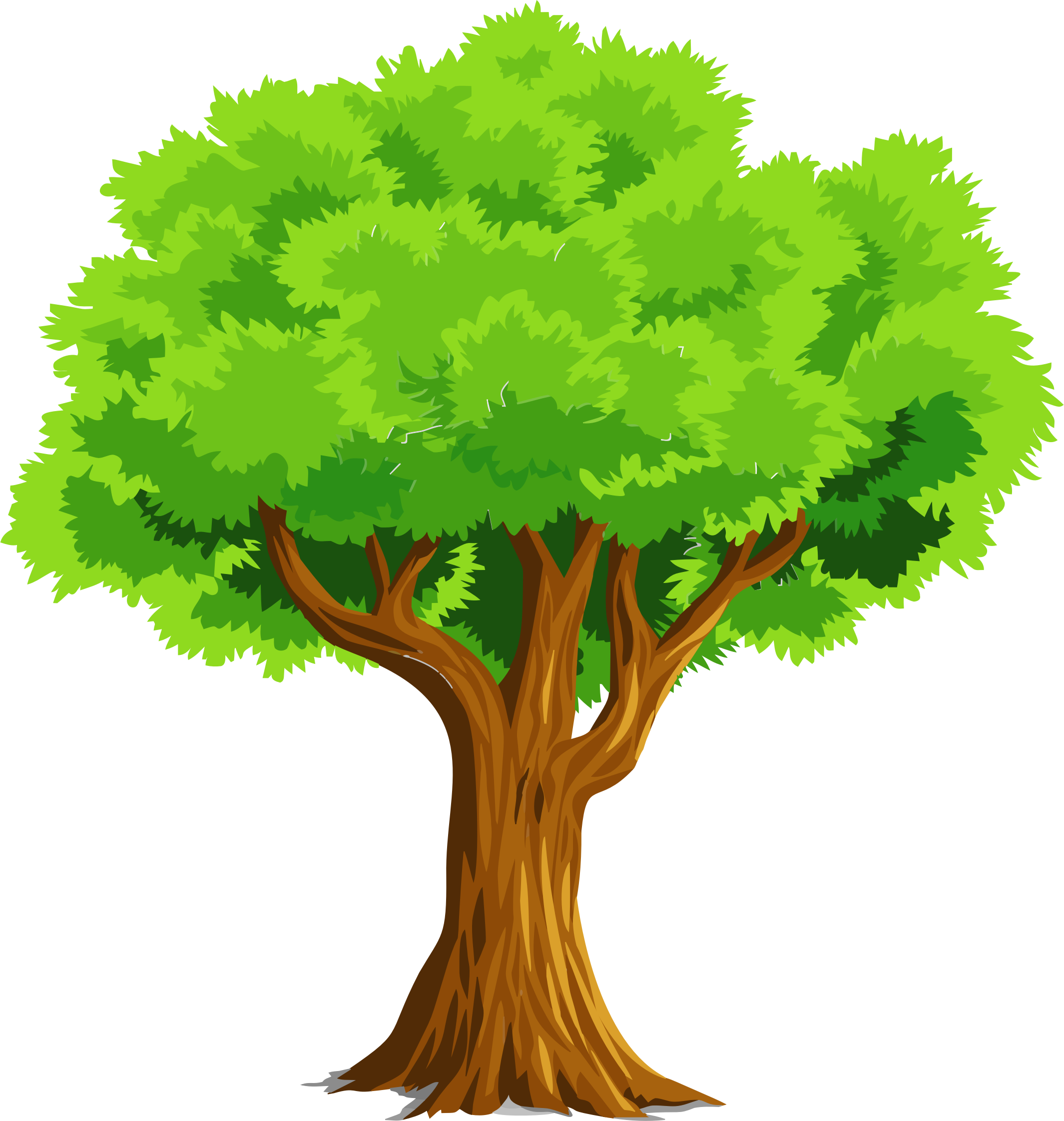 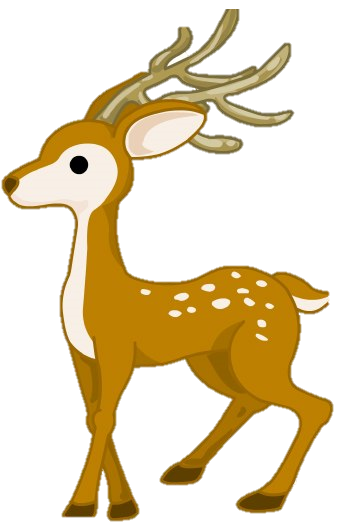 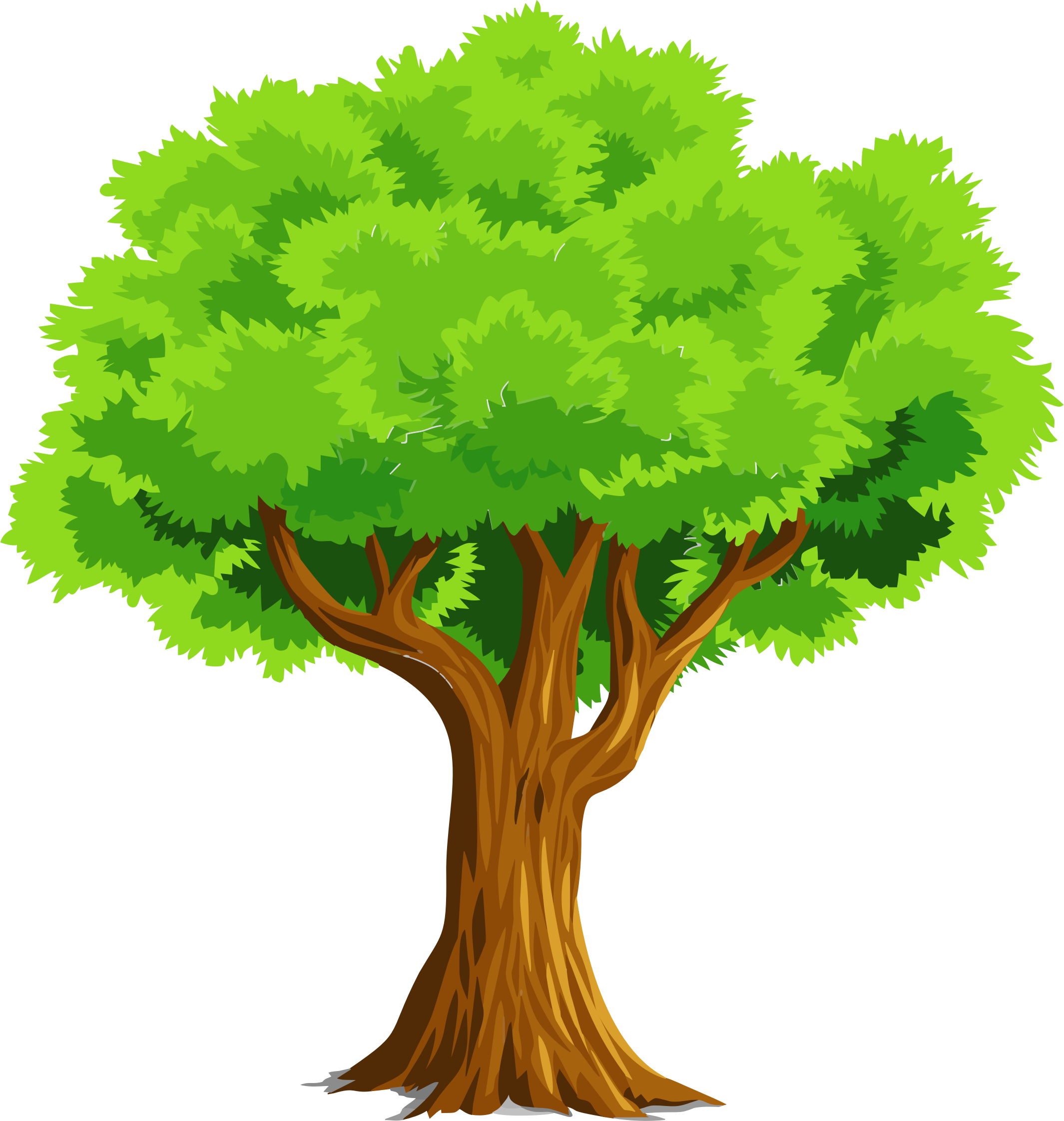 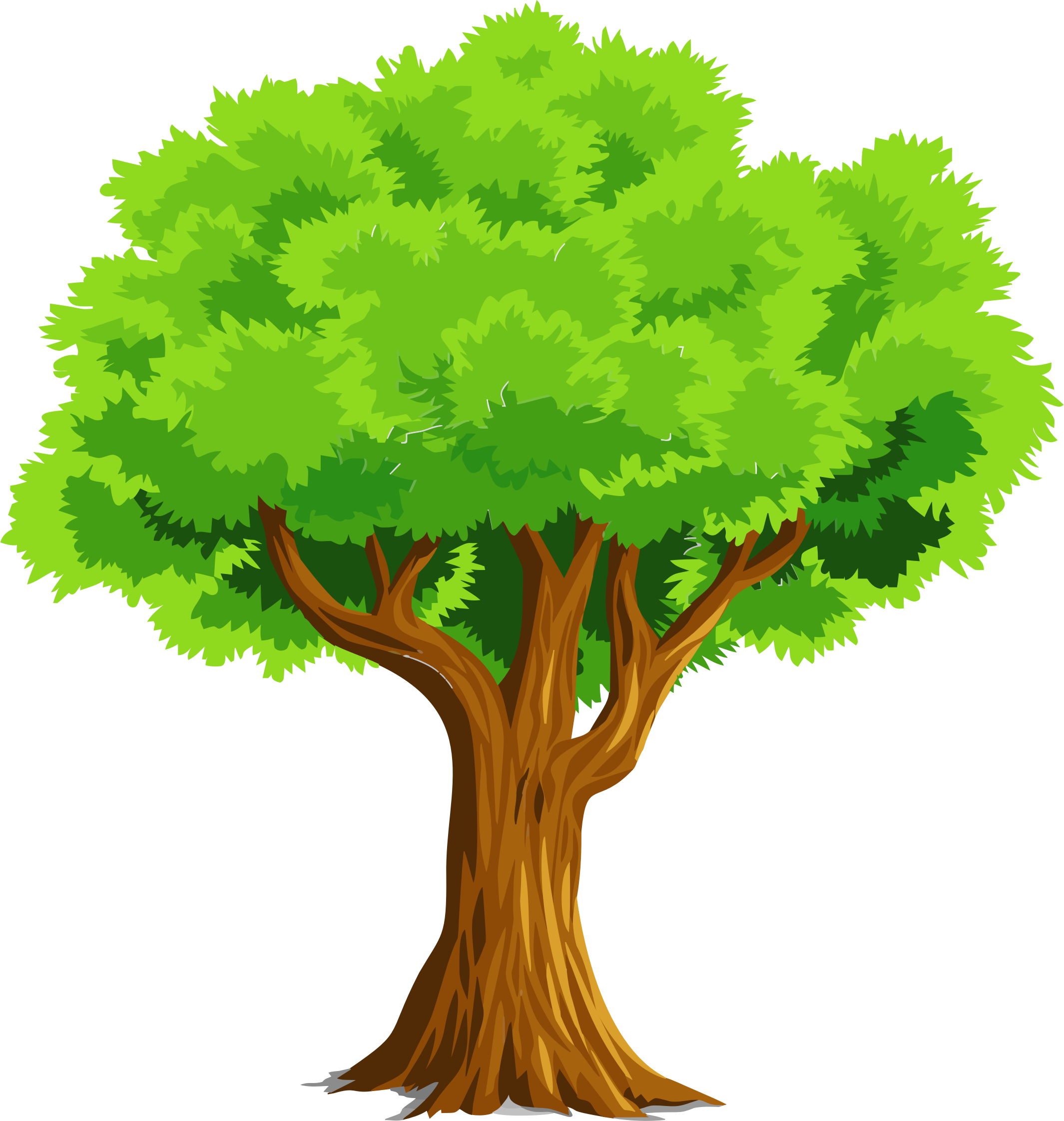 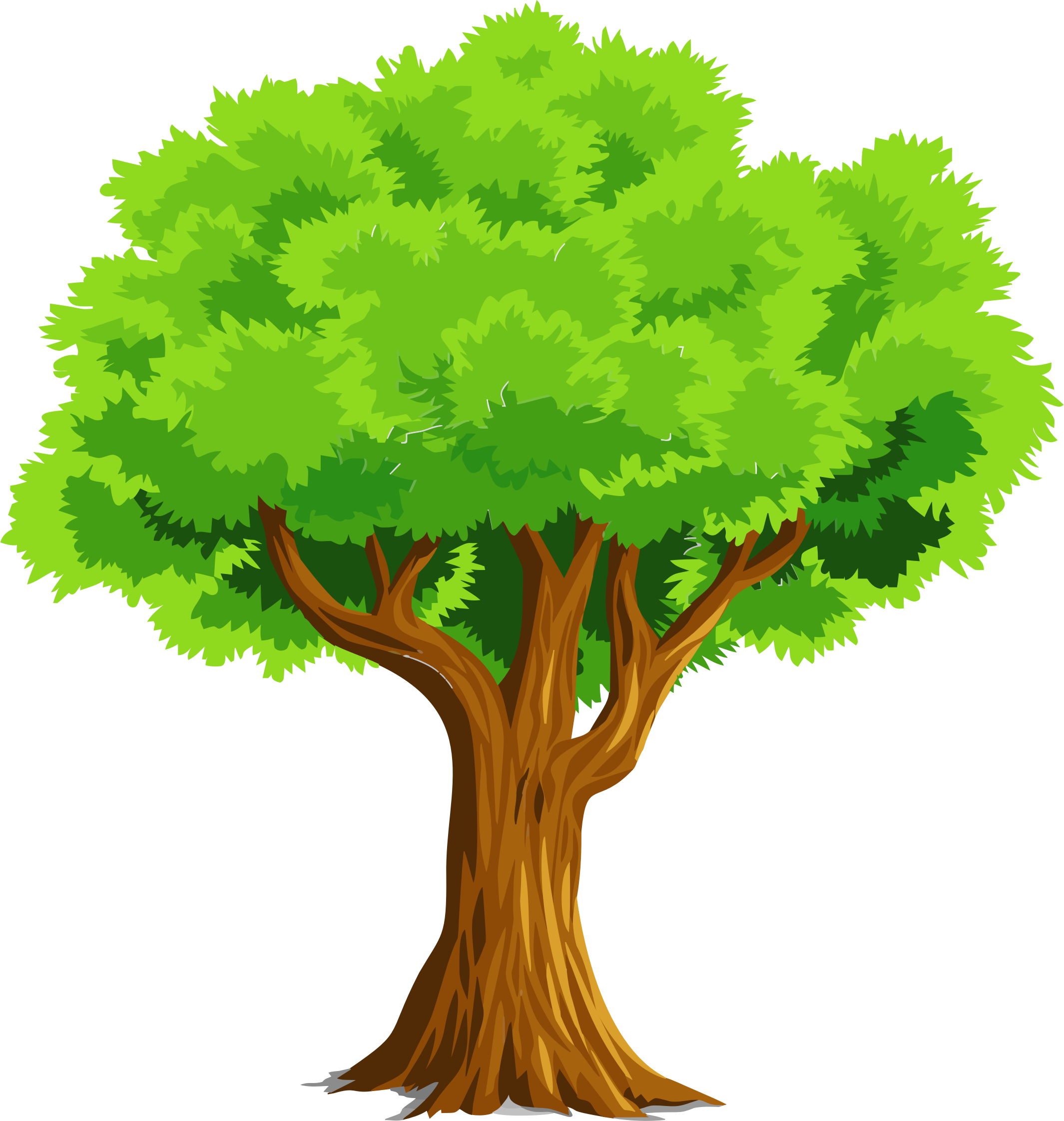 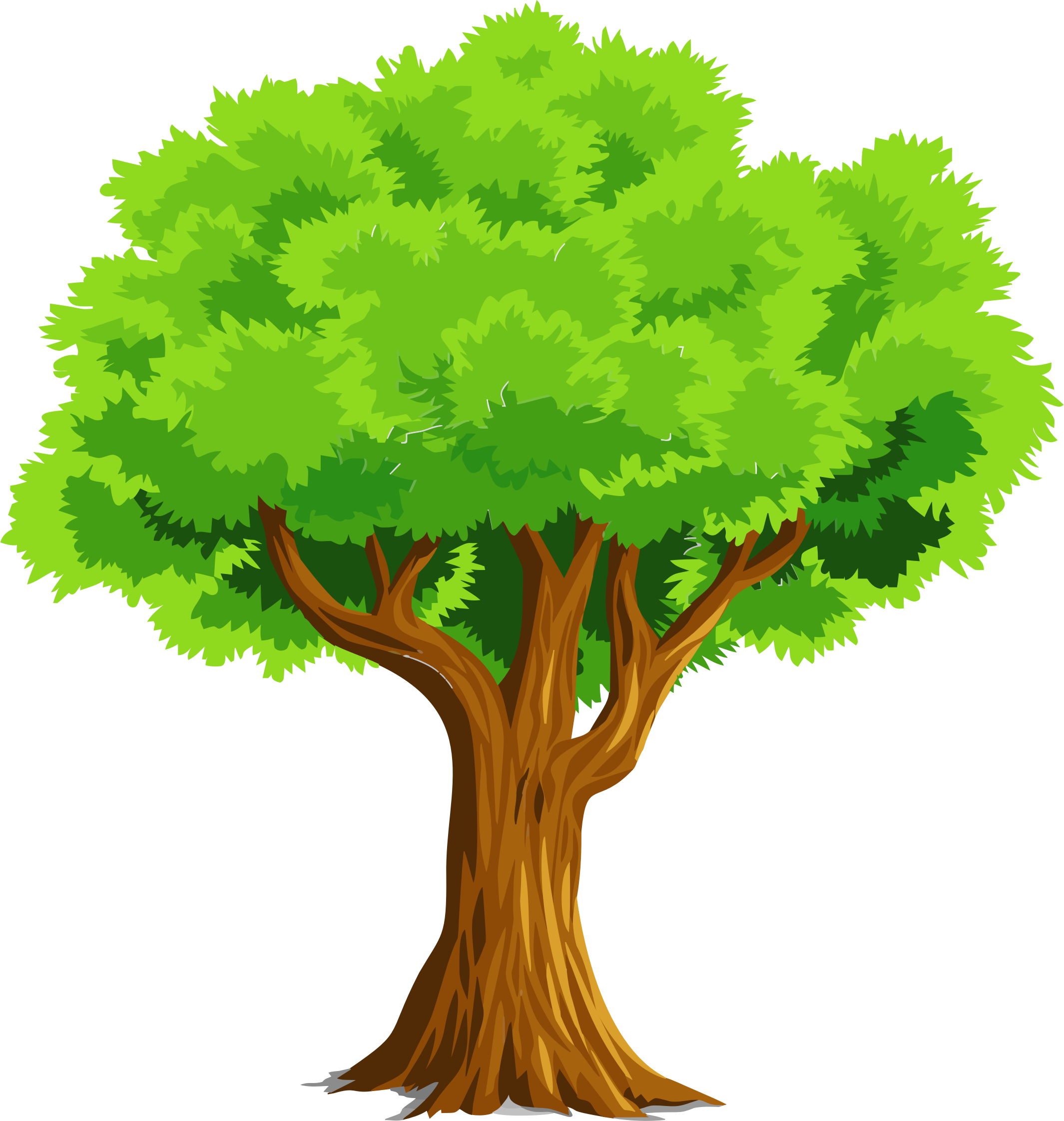 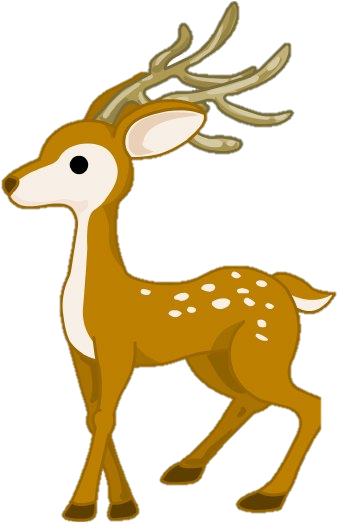 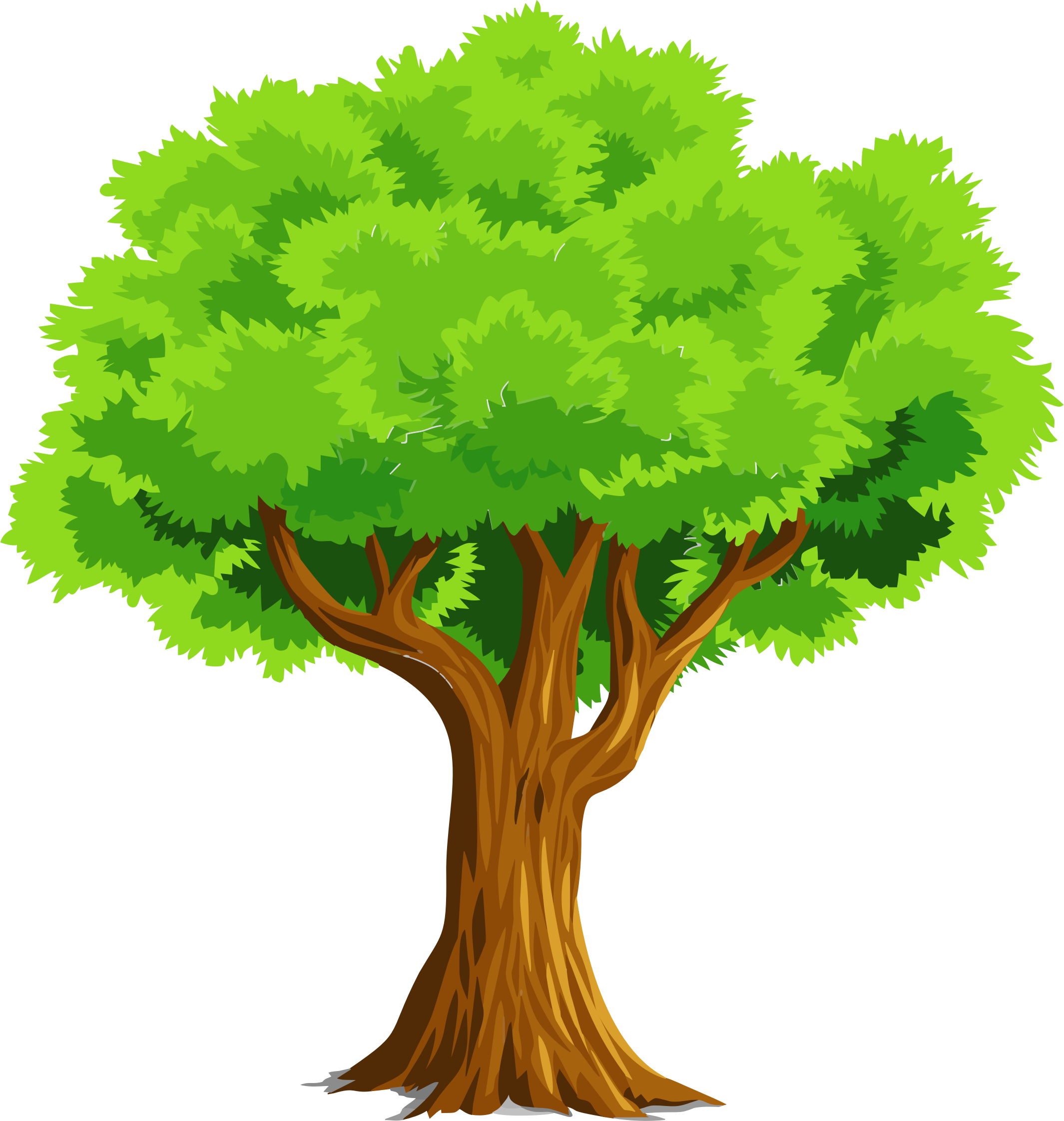 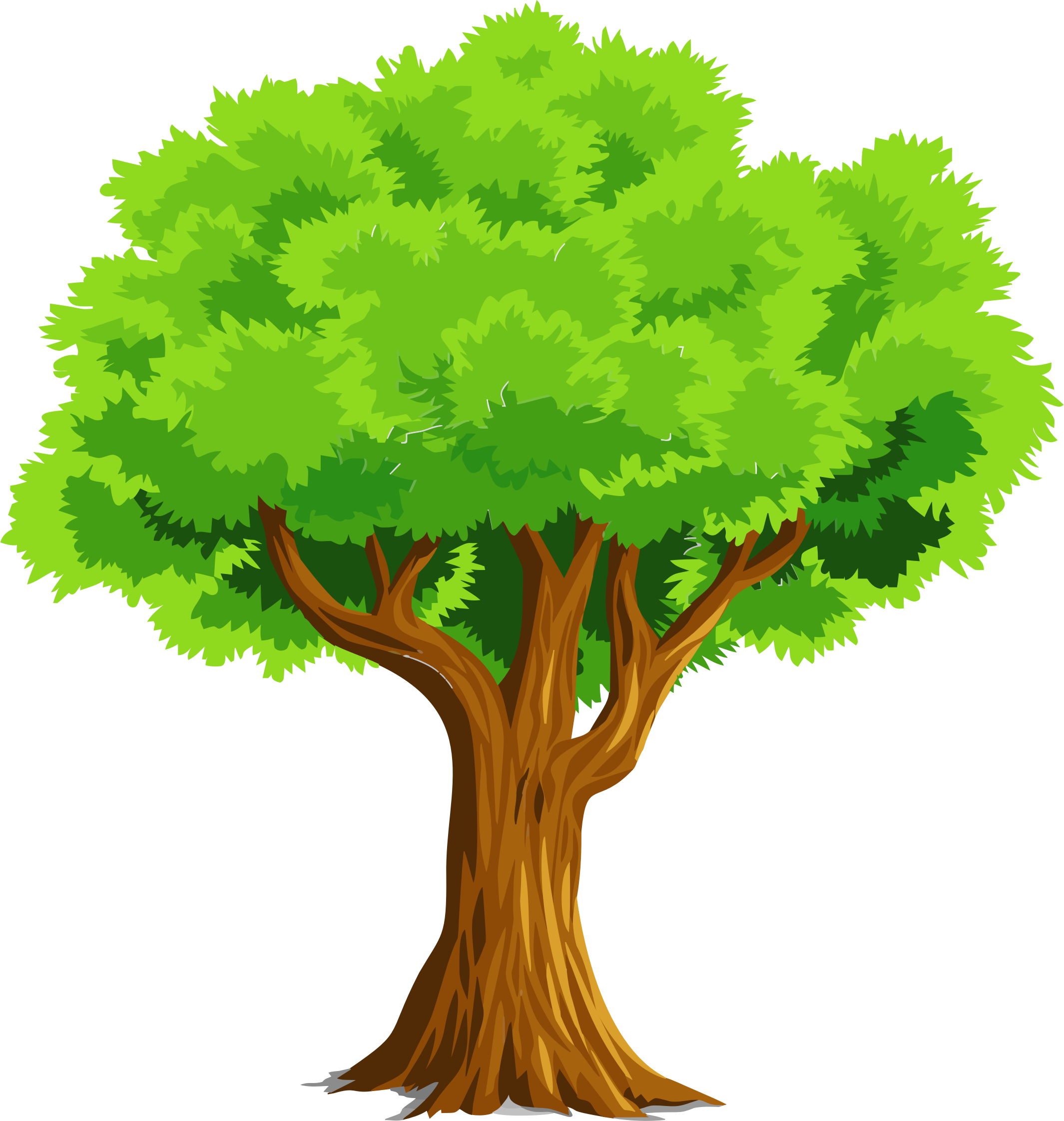 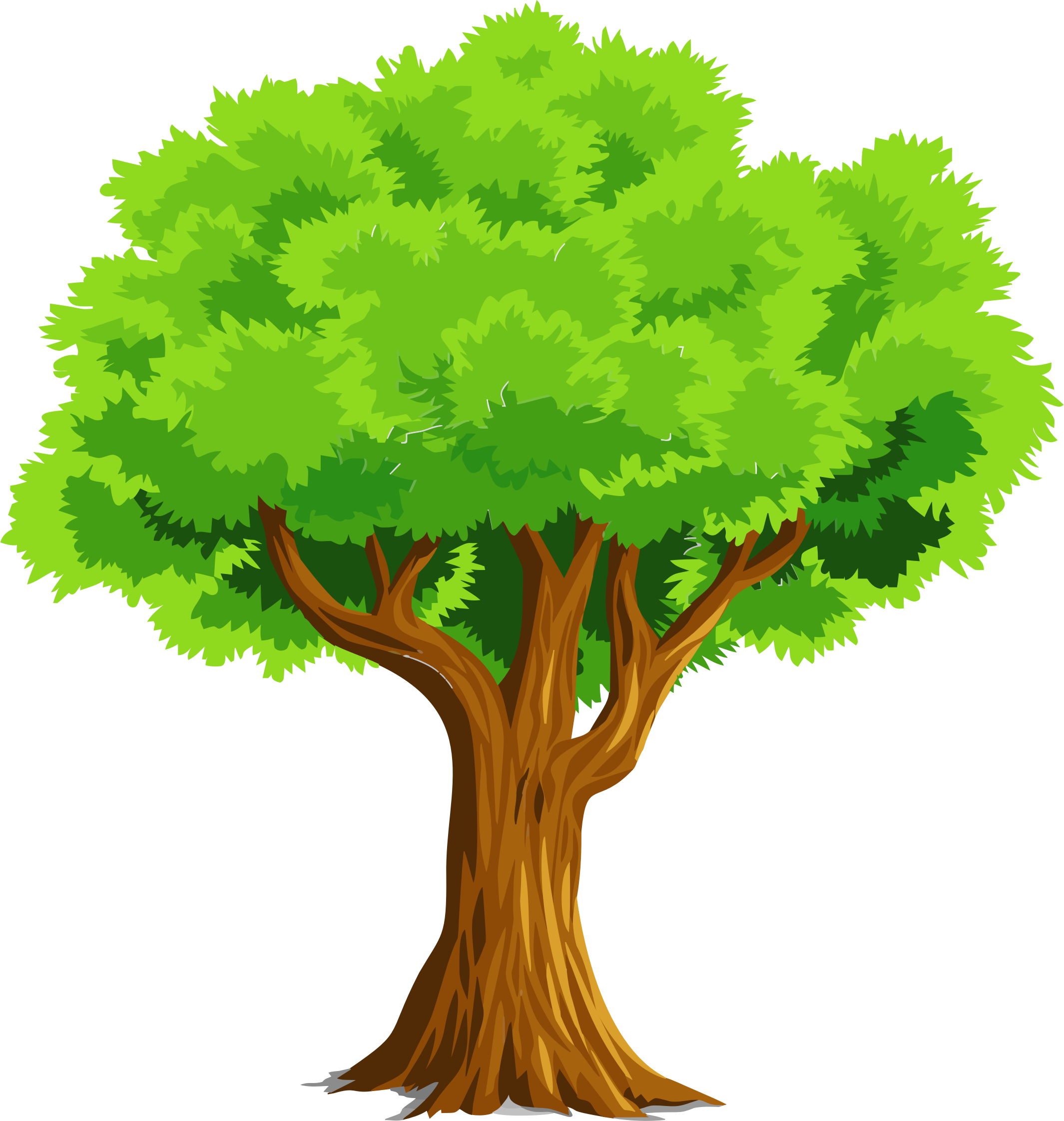 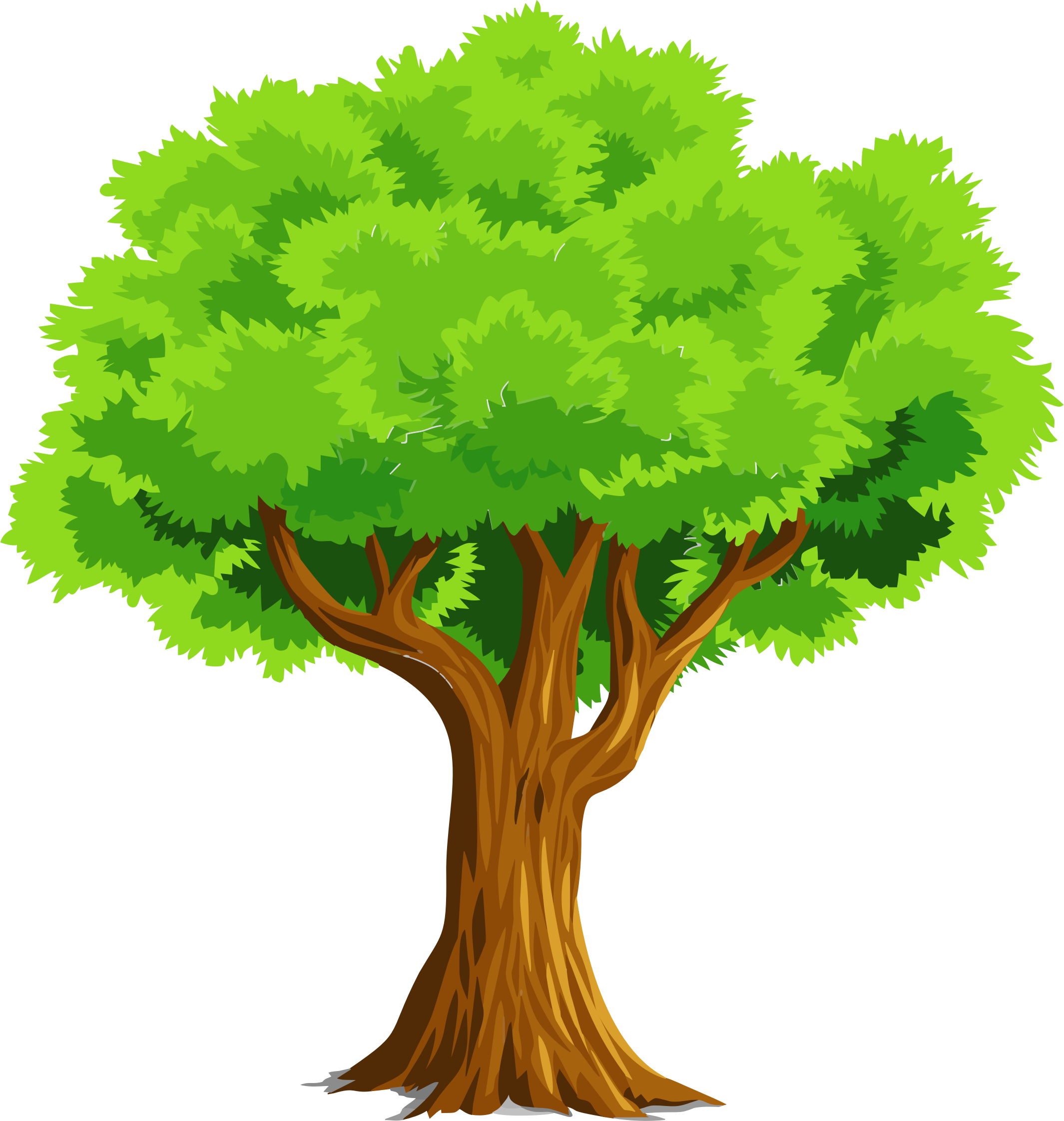 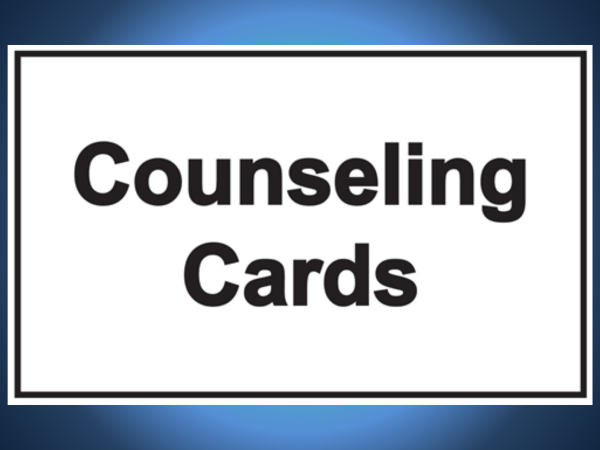 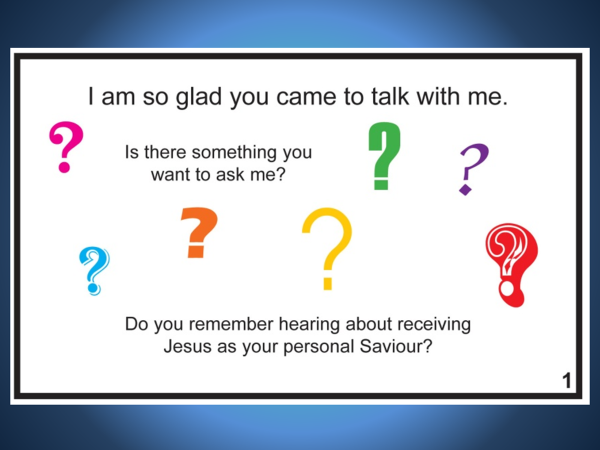 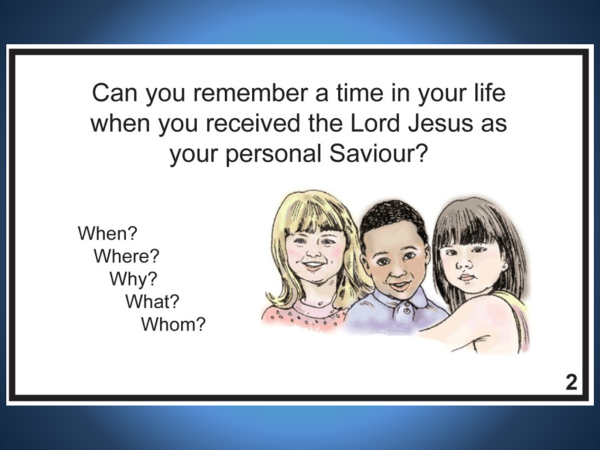 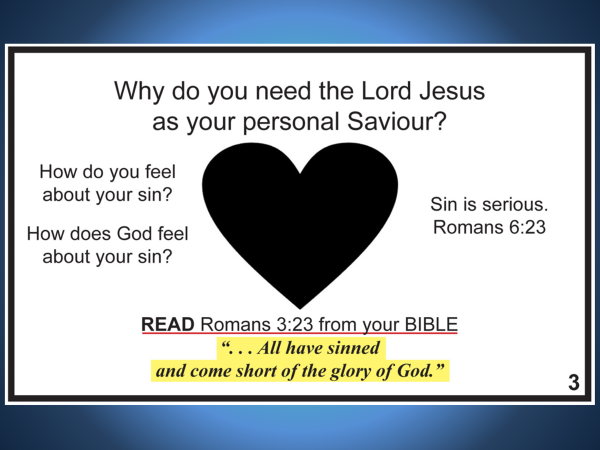 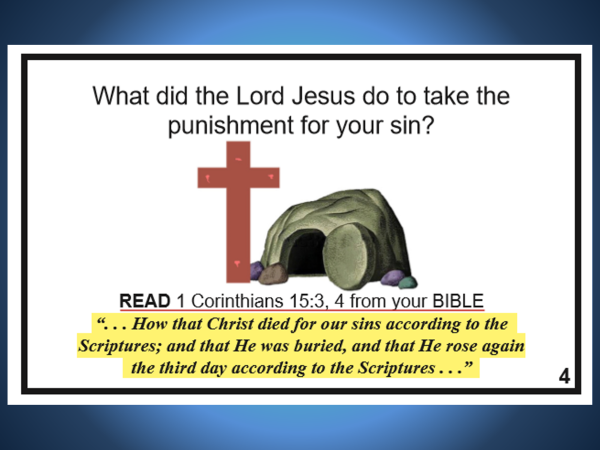 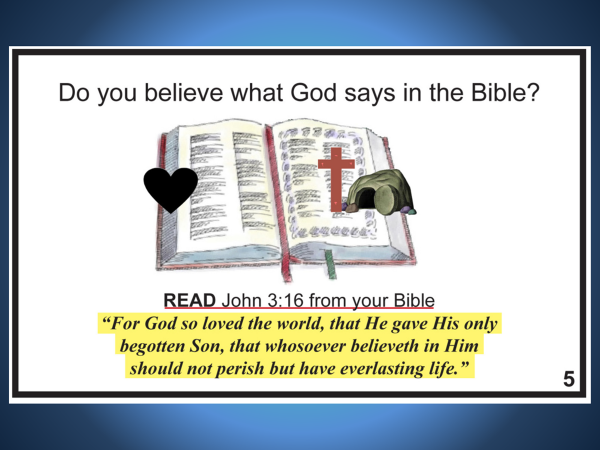 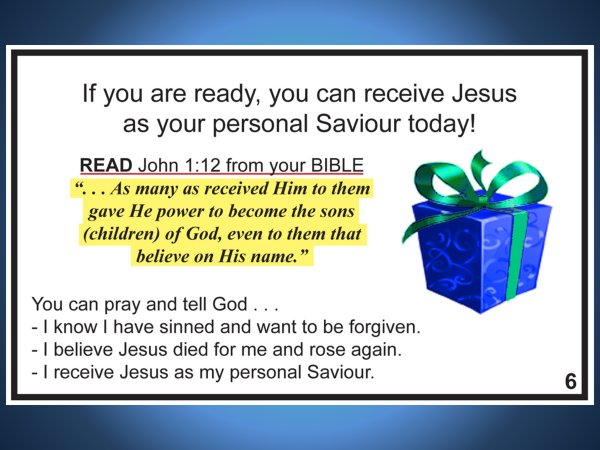 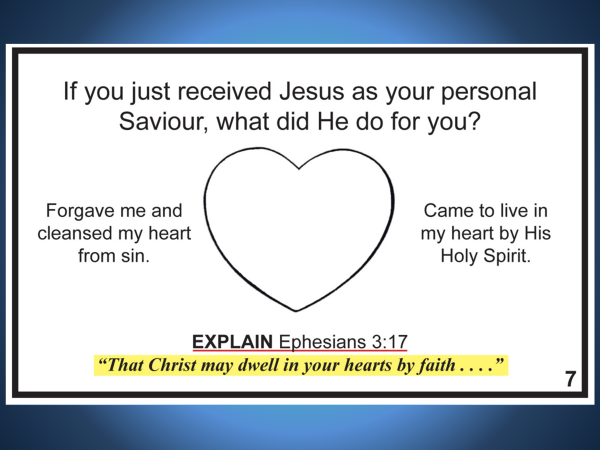 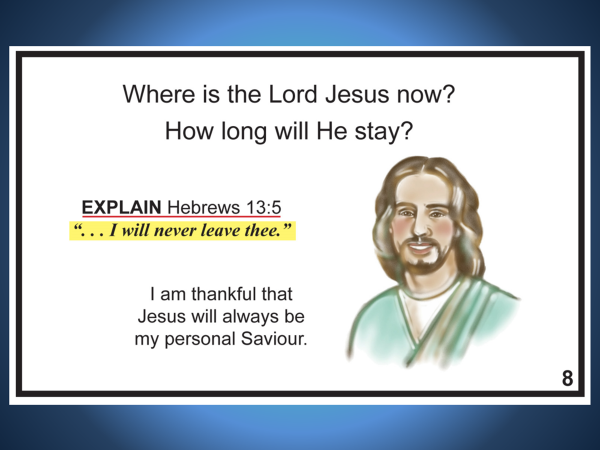 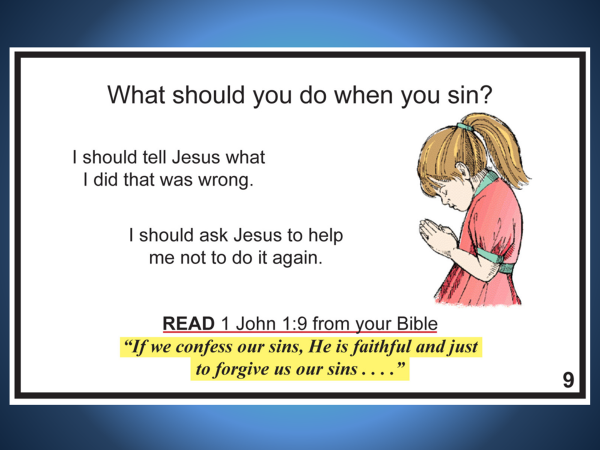 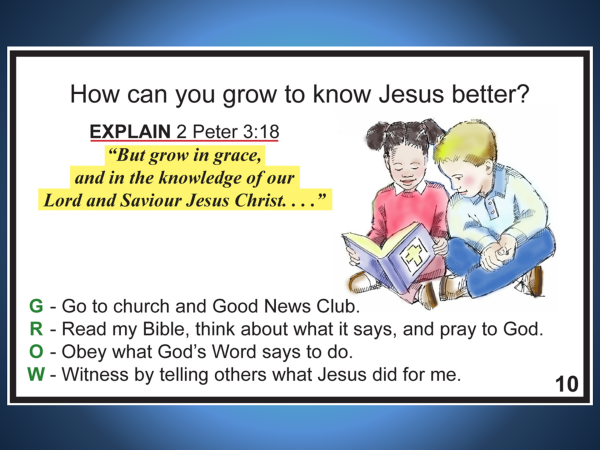 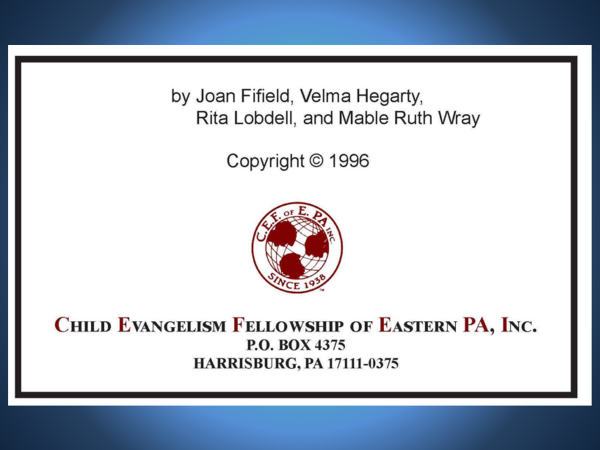